Advancements in Metastatic Breast Cancer
Canadian Breast Cancer Network Webinar
November 22, 2024
Dr. Mita Manna, MD FRCPC

Medical Oncologist, Saskatoon Cancer Centre, Saskatchewan Cancer Agency

Assistant Professor, Department of Oncology, University of Saskatchewan
Provincial Disease Site lead for Breast Malignancies
Disclosures
Consultancy Fees
Eli Lilly, Merck, AstraZeneca, Knight Therapeutics, Novartis, Gilead Sciences, Daiichi Sankyo, Pfizer

Speaker Honoraria
AstraZeneca, Pfizer, Knight Therapeutics, Novartis, Eli Lilly, Merck, Gilead, Daiichi Sankyo

Grants (to the institution)
AstraZeneca, RUH Foundation Women Leading Philanthropy
Learning Objectives
Review the latest information about new and emerging treatments for all sub-types of breast cancer

Appreciate insights from recent clinical trial data for all sub-types of breast cancer

Discuss impact of emerging treatments in the Canadian landscape
BREAST CANCER EPIDEMIOLOGY,  PATHOLOGY, & STAGING
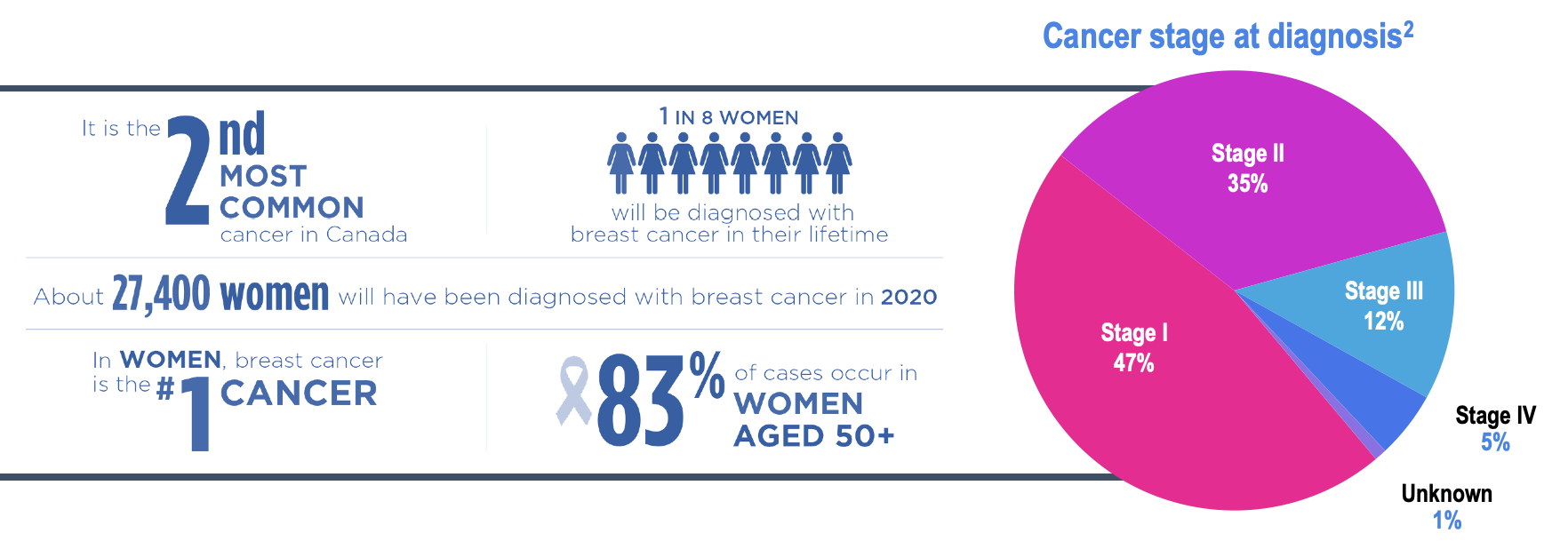 Breast cancer epidemiology
Recent survival outcomes in MBC from the ESME cohort
French national multicentre ESME cohort (2008–2016; N=22,000)
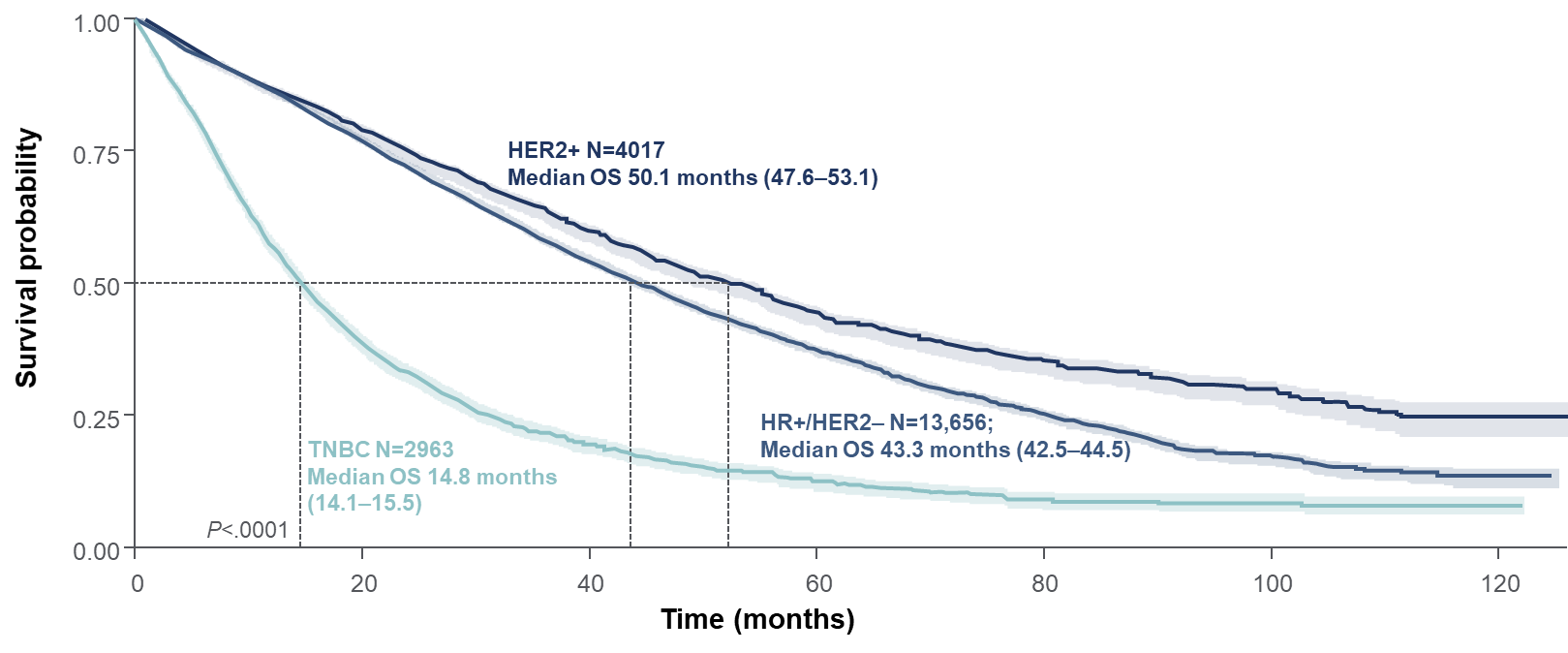 Overall survival values are median [95% CI].
CI, confidence interval; ESME, Epidemiological Strategy and Medical Economics; HER2, human epidermal growth factor receptor 2; HR, hormone receptor; Med, median; OS, overall survival; TNBC, triple-negative breast cancer.
Deluche E, et al. Eur J Cancer. 2020;129(2020):60–70.
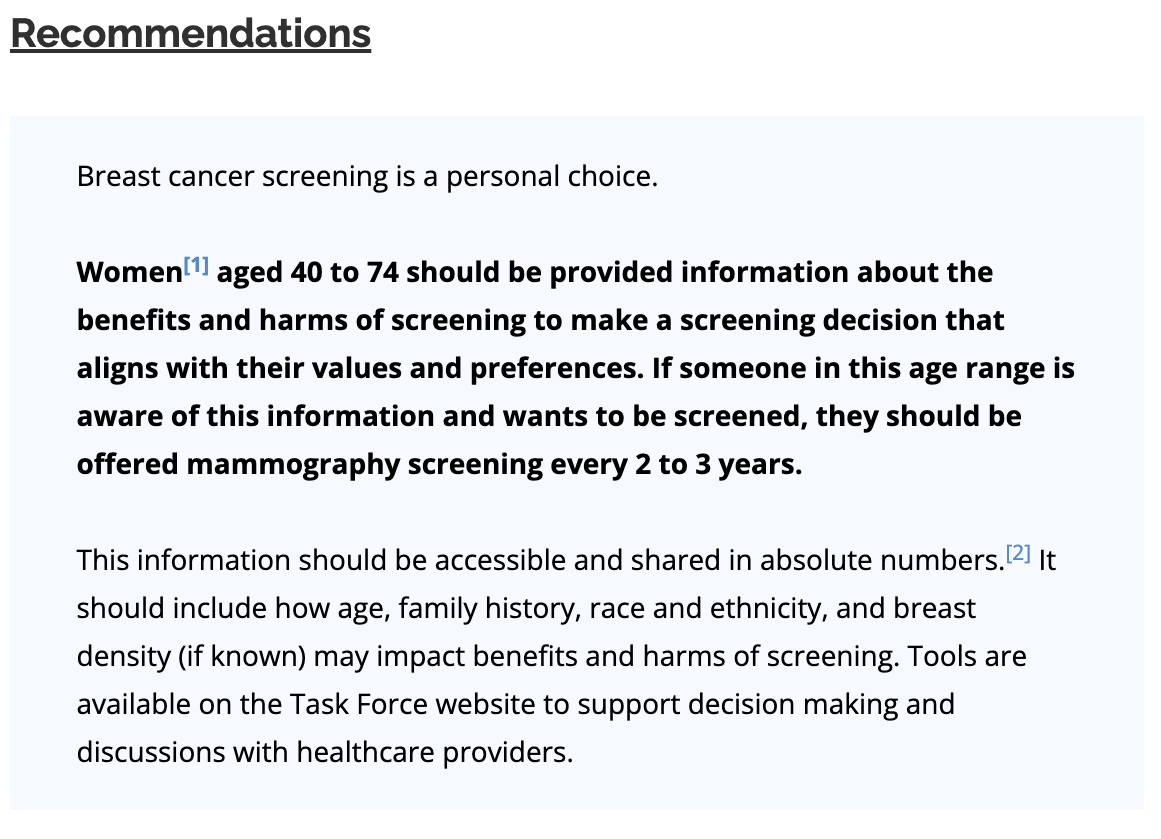 Breast cancer screening
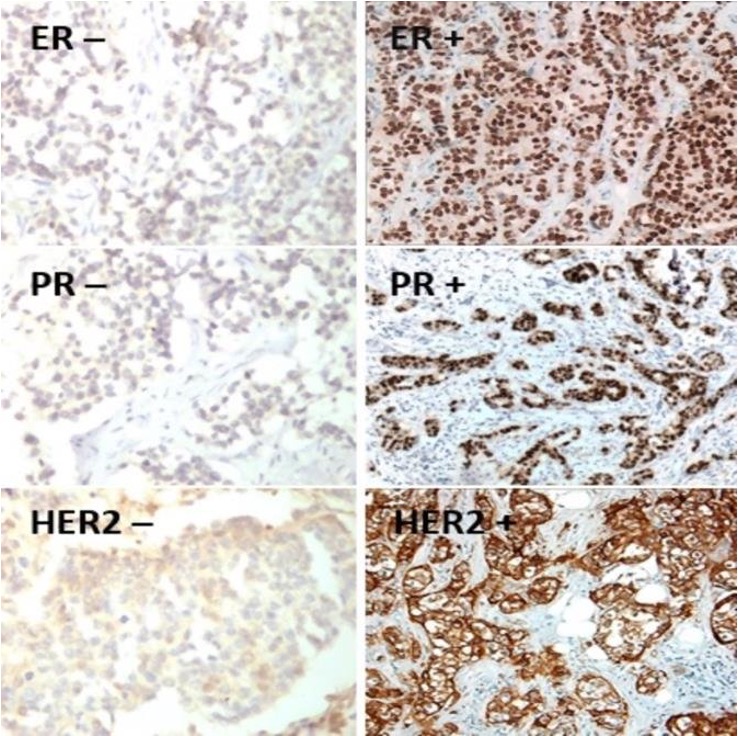 Classification: biomarker driven
Hormone receptor positive is the most prevalent subtype (>70%)
HER2+ (20%)
Triple negative (TNBC (10%)
Hormone receptors + low proliferation
LUMINAL A
Hormone receptors + high proliferation
LUMINAL B
Overexpression of HER2 receptor
+ hormone receptors 
HER2+
HER2 negative
HER2 positive
TRIPLE negative
New Classifications: HER2 Low and HER2 Ultralow
HER2 IHC
1) IHC Testing: HER2 protein expression
Complete and intense staining in >10% of tumour 
cells → (IHC 3+)
Faint incomplete membrane staining in >10% of tumour cells → (IHC 1+)
No staining observed or membrane staining is faint in <10% of tumour cells → (IHC 0+)
Weak-to-moderate staining in >10% of tumour cells → (IHC 2+)
2) ISH Testing: HER2 gene copy number
Reflex ISH−
(IHC 2+ ISH−)
Reflex ISH+ 
(IHC 2+ ISH+)
IHC 1+
IHC 2+ ISH−
IHC 2+ ISH+
IHC 3+
IHC 0
HER2 negative
HER2 positive
ASCO, American Society of Clinical Oncology; BC, breast cancer; CAP, College of American Pathologists; HER2, human epidermal growth factor receptor 2; IHC, immunohistochemistry; ISH, in-situ hybridisation.
Tarantino P, et al. J Clin Oncol. 2020;38(17):1951–1962.
Metastatic HR+ Breast Cancer
Including HER2 Low and HER2 UltraLOW
2nd line options for HR positive MBC
HR+/HER2– mBC Treatment Pathways: Canadian Landscape
No recent exposure to adjuvant CDK4/6i therapy at 1L initiation
ribociclib or palbociclib + AIa or fulvestrant
ribociclib or palbociclib + AIa or fulvestrant
ribociclib or palbociclib + AIa or fulvestrant
F
F
F
R
everolimus + exemestane
capivasertib + fulvestrant(if AKTpathway-altered tumour)
capivasertib + fulvestrant(if AKTpathway-altered tumour)
capivasertib + fulvestrant(if AKTpathway-altered tumour)
E
E
E
U
1L
2L
3L
4L
Adjuvant
Chemotherapy(if visceral crisis, not endocrine responsive)
F*
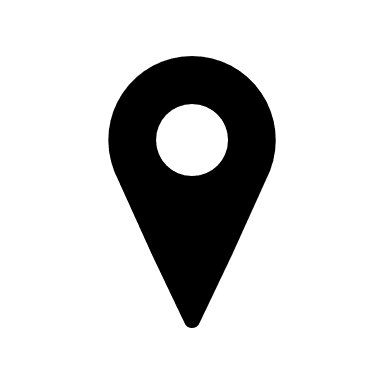 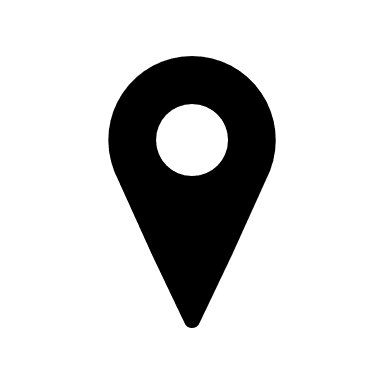 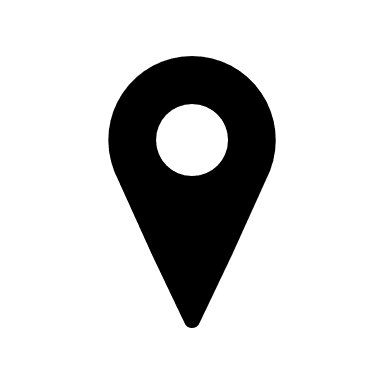 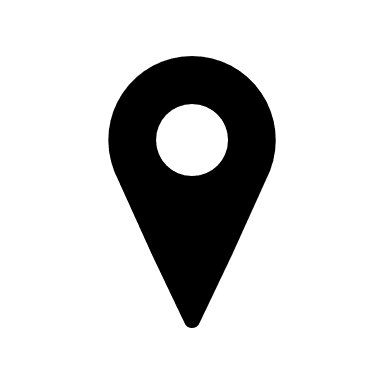 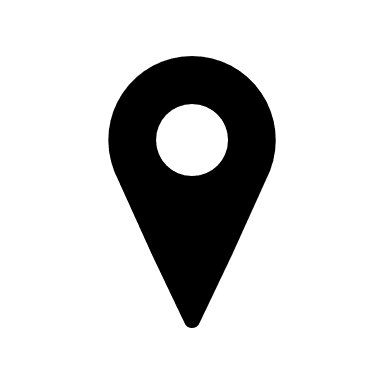 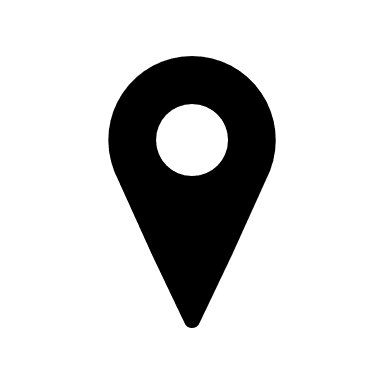 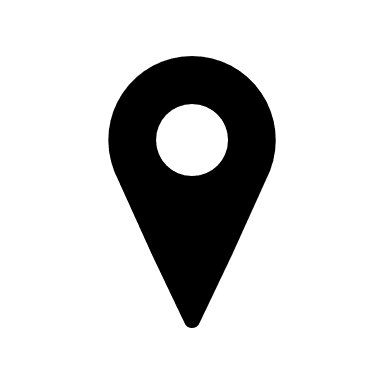 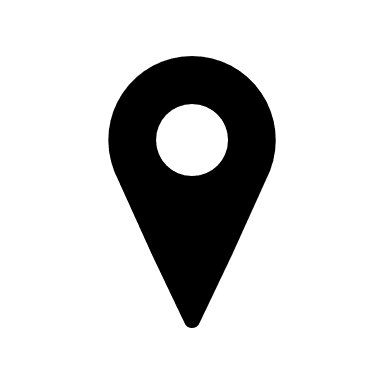 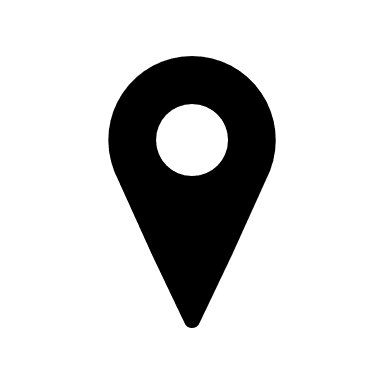 PARPi(if gBRCAm)
-
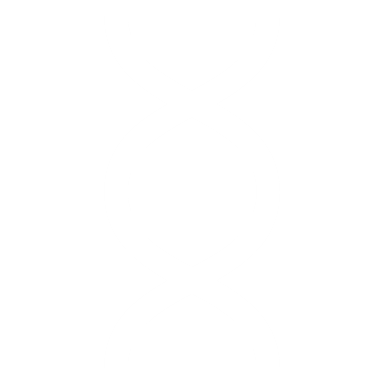 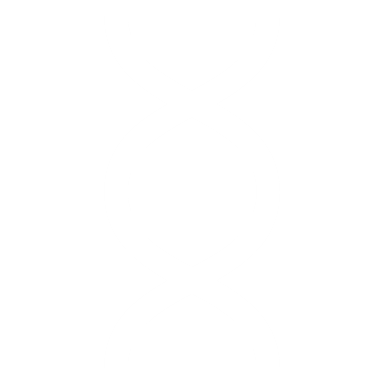 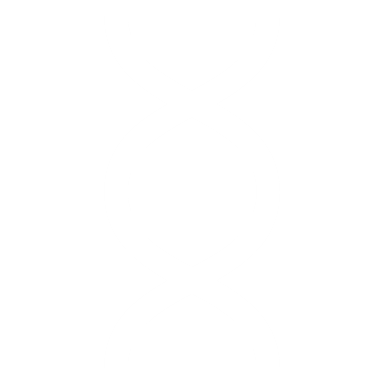 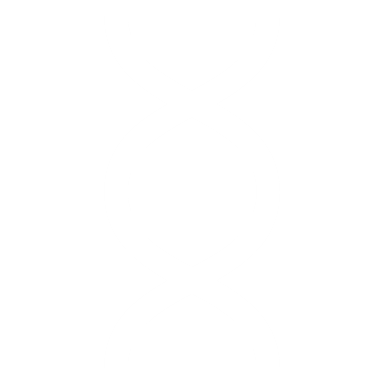 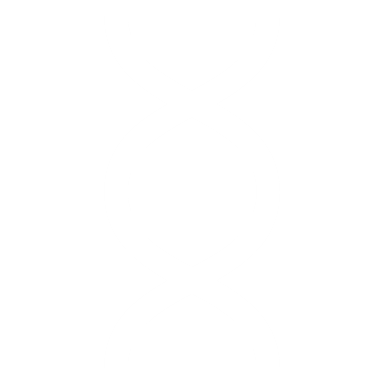 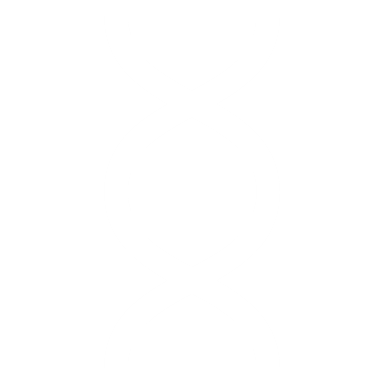 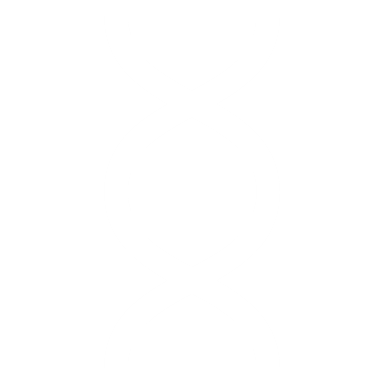 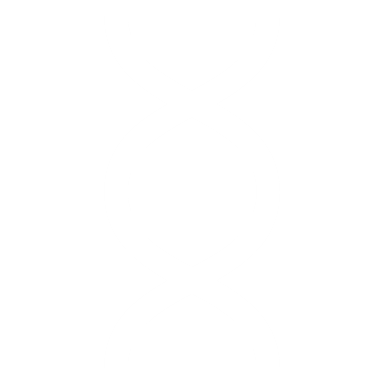 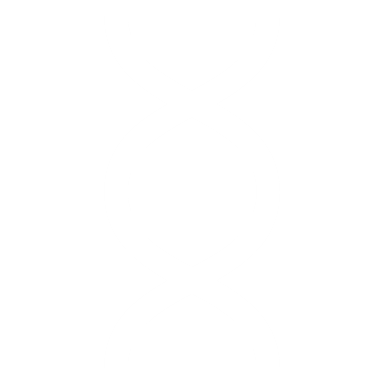 olaparib + ET(if gBRCAm)
no prior  abemaciclib
ET monotherapy
ET monotherapy
F*
F*
F
T-DXd(If prior 1 line of CT + HER2-low)
T-DXd(If prior 1 line of CT + HER2-low)
T-DXd(If prior 1 line of CT + HER2-low)
T-DXd(If prior 1 line of CT + HER2-low)
U
U
U
U
abemaciclib + ET
Chemotherapy
Chemotherapy
Chemotherapy
F*
F*
F*
U
If disease progression >6 months after completion
alpelisib + fulvestrant(if PIK3CAm)
N
abemaciclib+ fulvestrant or AI
I
R
everolimus + exemestane
U
Biomarker-targeted
SG(If 2 prior lines of CT)
SG(If 2 prior lines of CT)
E
E
Under review by pCPA or provincial agency
Funded in most jurisdictions
RAMQ listed
Negative CADTH review
F
R
U
N
Consider PARPi if gBRCAm and ET has been exhausted.
Not CADTH reviewed, funding assumed
Positive INESSS
Emerging therapy
No CADTH review
F*
I
E
-
alpelisib + fulvestrant(if PIK3CAm)
alpelisib + fulvestrant(if PIK3CAm)
N
N
12
a. AI may include exemestane in some jurisdictions.
[Speaker Notes: AI = aromatase inhibitor; BRCA = breast cancer susceptibility gene 1 or 2; CDK4/6 inhibitor = cyclic-dependent kinase 4/6 inhibitor;; gBRCAm = germline BRCA-mutated; HR = hormone-receptor; HER2 = human epidermal growth factor receptor 2; HTA = health technology assessment; pCPA = pan-Canadian Pharmaceutical Alliance; PIK3CA = phosphatidylinositol-4,5-bisphosphate 3-kinase catalytic subunit alpha; PIK3CAm = PIK3CA-mutated.

RAMQ-listing:  everolimus + exemestane
in association with exemestane, for treatment of advanced or metastatic breast cancer, positive for hormone receptors but not over-expressing the HER2 receptor, in menopausal women: • whose cancer has progressed despite administration of a non-steroid aromatase inhibitor (anastrozole or letrozole) administered in an adjuvant or metastatic context; and • whose ECOG performance status is ≤ 2.

RAMQ-listing: abemaciclib
in association with hormone therapy for adjuvant treatment of early-stage breast cancer, positive for hormone receptors and without HER-2 receptor overexpression, in persons: whose cancer has been completely resected and who have completed radiotherapy and chemotherapy treatments if prescribed; and Ki-67 is at least 20%; 1 to 3 ipsilateral axillary nodes affected combined with grade 3 disease or a primary tumour of at least 5 cm OR 4 or more ipsilateral axillary nodes affected; ECOG performance status is 0 or 1.

RAMQ:
https://www.ramq.gouv.qc.ca/sites/default/files/documents/non_indexes/liste_med_2023-11-08_en.pdf 


INESSS: alpelisib
INESSS has judged that the alpelisib/fulvestrant combination is similar or slightly more effective than other available options in reducing the risk of disease progression and death. Furthermore, the burden of adverse effects of this combination appears similar to that of the everolimus/exemestane combination, but greater than that of capecitabine. It therefore represents an additional option in the treatment of HR+/HER2‑ metastatic breast cancer, presenting a mutation in the PIK3CA gene . 
INESSS is aware of the importance, for patients and their loved ones, of having access to different treatment options. In a context of limited resources, it must make recommendations so that these resources are invested responsibly throughout the health system. This is why INESSS recommends that the Minister reimburse Piqray MC on the condition that its use is regulated and that the manufacturer contributes to reducing the economic burden on the health system.
INESSS algorithm: alpelisib shown following ribociclib, in 2nd and 3 line; alpelisib does not appear in the sequence for patients who experience recurrence <12 mo after the completion of adjuvant CDK4/6i therapy.


INESSS:
https://www.inesss.qc.ca/en/formations-et-outils/outils-cliniques/outils-par-types/algorithmes.html 
https://inesss.algorithmes-onco.info/fr/algorithme10-consultation-version21#signet1838


Alpelisib indication: in combination with fulvestrant, is indicated for the treatment of postmenopausal women, and men, with hormone receptor-positive, HER2-negative, PIK3CAmutated advanced or metastatic breast cancer after disease progression following an endocrine-based regimen.

Capivasertib indication: in combination with fulvestrant, indicated for use in locally advanced or metastatic breast cancer with one or more PIK3CA/AKT1/PTEN-alterations following progression on at least one endocrine-based regimen in the metastatic setting or recurrence on or within 12 months of completing adjuvant therapy. 

Olaparib indication: germline BRCA-mutated (gBRCAm), HER2-negative metastatic breast cancer previously been treated with chemotherapy in the neoadjuvant, adjuvant or metastatic setting. Patients with hormone receptor (HR)-positive breast cancer should have progressed on or be considered inappropriate for endocrine therapy. Germline BRCA mutation must be confirmed before LYNPARZA treatment is initiated.

Notes:

Chemotherapy options: capecitabine, docetaxel, paclitaxel, nab-paclitaxel, doxorubicin, epirubicin, vinorelbine, gemcitabine, eribulin, FEC, FAC, AC, gemcitabine plus cisplatin, CMF.
Endocrine monotherapy options: anastrozole or letrozole, exemestane, tamoxifen, fulvestrant (re-treatment not funded if disease progression occurred during any prior fulvestrant therapy).
PARPi options: Olaparib, talazoparib]
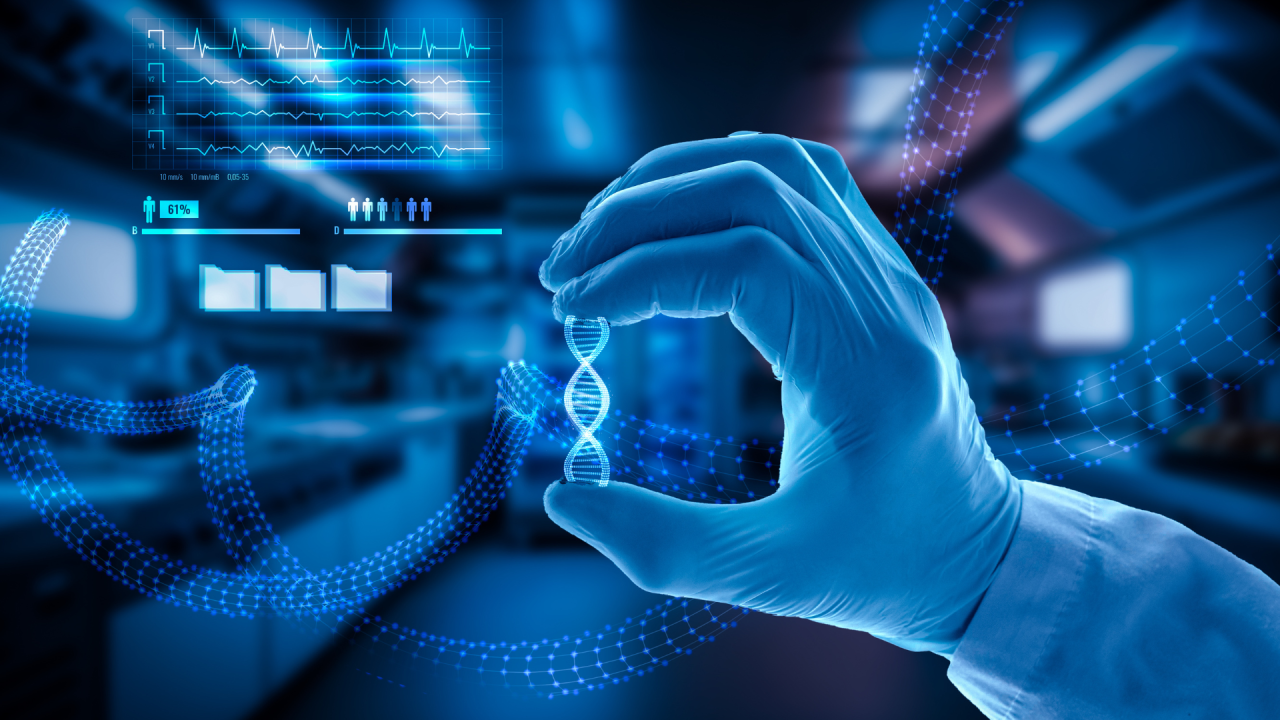 Precision Medicine: Next Generation Sequencing
AKT Pathway
CAPItello-291: Study overview
Phase III, randomized, double-blind, placebo-controlled study (NCT04305496)
Capivasertib
Patients with HR+/HER2– ABC
400 mg twice daily, 
4 days on, 3 days off
Dual primary endpoints
Fulvestrant
PFS by investigator assessment
Overall
AKT pathway-altered tumors (≥1 qualifying PIK3CA, AKT1, or PTEN alteration)
Men and pre-/post-menopausal women
Recurrence while on or <12 months from end of adjuvant AI, or progression while on prior AI for ABC
≤2 lines of prior endocrine therapy for ABC 
≤1 line of chemotherapy for ABC
Prior CDK4/6 inhibitors allowed (at least 51% required)
No prior SERD, mTOR inhibitor, PI3K inhibitor, or AKT inhibitor
HbA1c <8.0% (63.9 mmol/mol) and diabetes not requiring insulin allowed
FFPE tumor sample from the primary/recurrent cancer available for retrospective central molecular testing
500 mg: cycle 1, days 1 & 15; then every 4 weeks
Stratification factors:
Liver metastases (yes/no)
Prior CDK4/6 inhibitor (yes/no) 
Region*
R1:1(N=708)
Key secondary endpoints
Placebo
Overall survival
Overall
AKT pathway-altered tumors
Objective response rate
Overall
AKT pathway-altered tumors
Twice daily, 
4 days on, 3 days off
Fulvestrant
500 mg: cycle 1, days 1 & 15; then every 4 weeks
HER2– was defined as IHC 0 or 1+, or IHC 2+/ISH–. *Region 1: United States, Canada, Western Europe, Australia, and Israel, Region 2: Latin America, Eastern Europe and Russia vs Region 3: Asia.
ABC, advanced (locally advanced [inoperable] or metastatic) breast cancer.
Pre- or peri-menopausal women also received a luteinizing hormone-releasing hormone agonist for the duration of the study treatment
This presentation is the intellectual property of the author/presenter. Contact them at nick.turner@icr.ac.uk for permission to reprint and/or distribute.
Dual-primary endpoint: Investigator-assessed PFS in the AKT pathway-altered population
100
90
80
70
60
Progression-free survival (%)
50
40
30
20
10
0
+ indicates a censored observation. HR was estimated using the Cox proportional hazard model stratified by the presence of liver metastases and prior use of CDK4/6 inhibitor.
This presentation is the intellectual property of the author/presenter. Contact them at nick.turner@icr.ac.uk for permission to reprint and/or distribute.
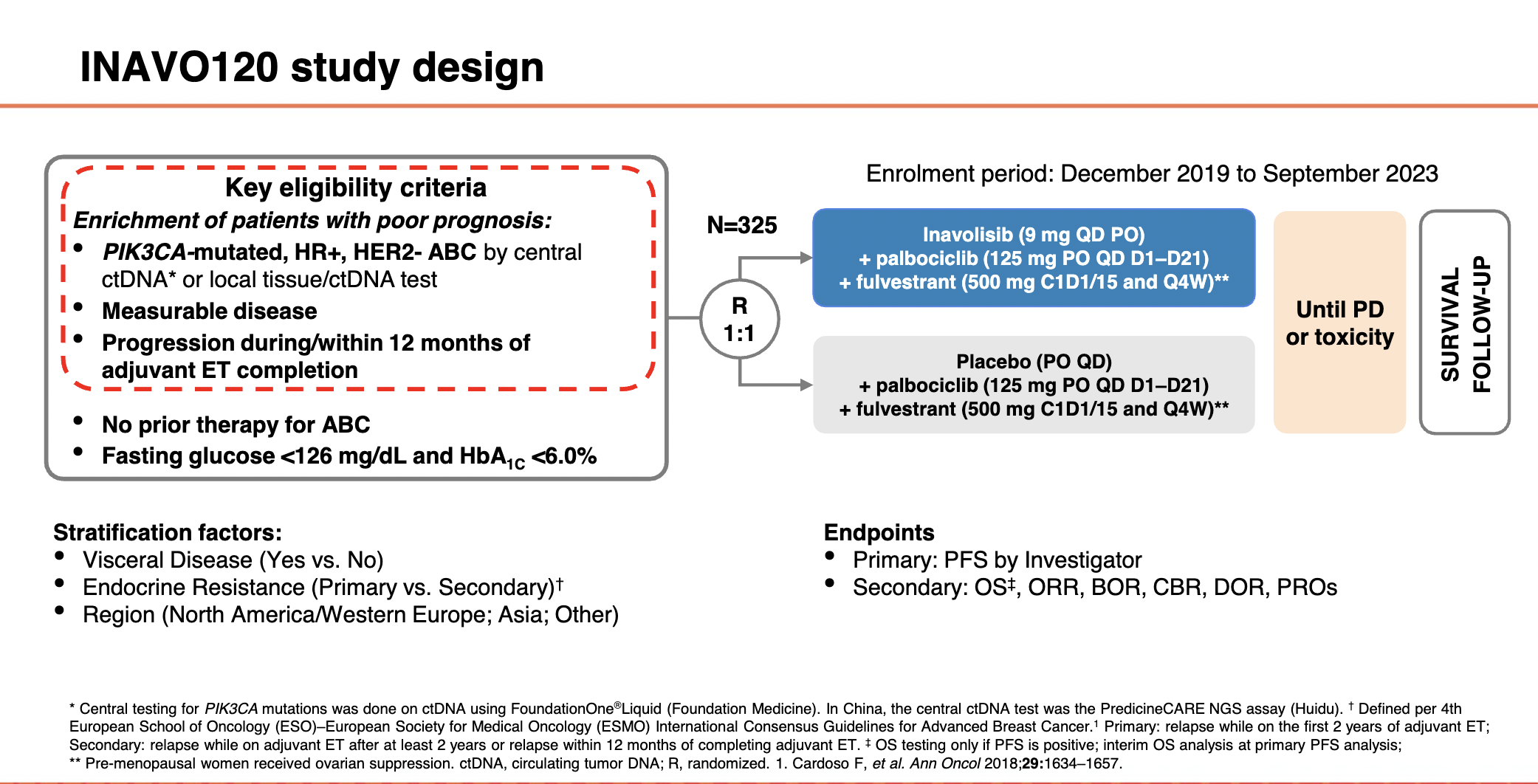 17
ANTIBODY DRUG CONJUGATES
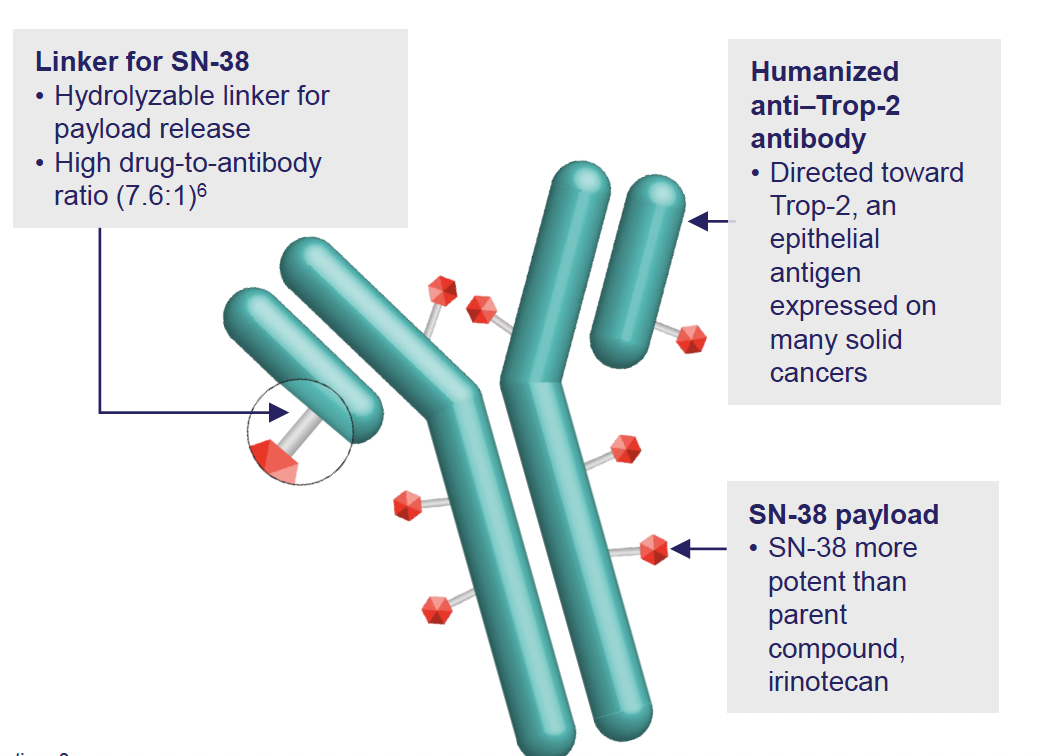 ADCs are a class of anticancer treatment agents that combine target specificity and potent tumour cell toxicity
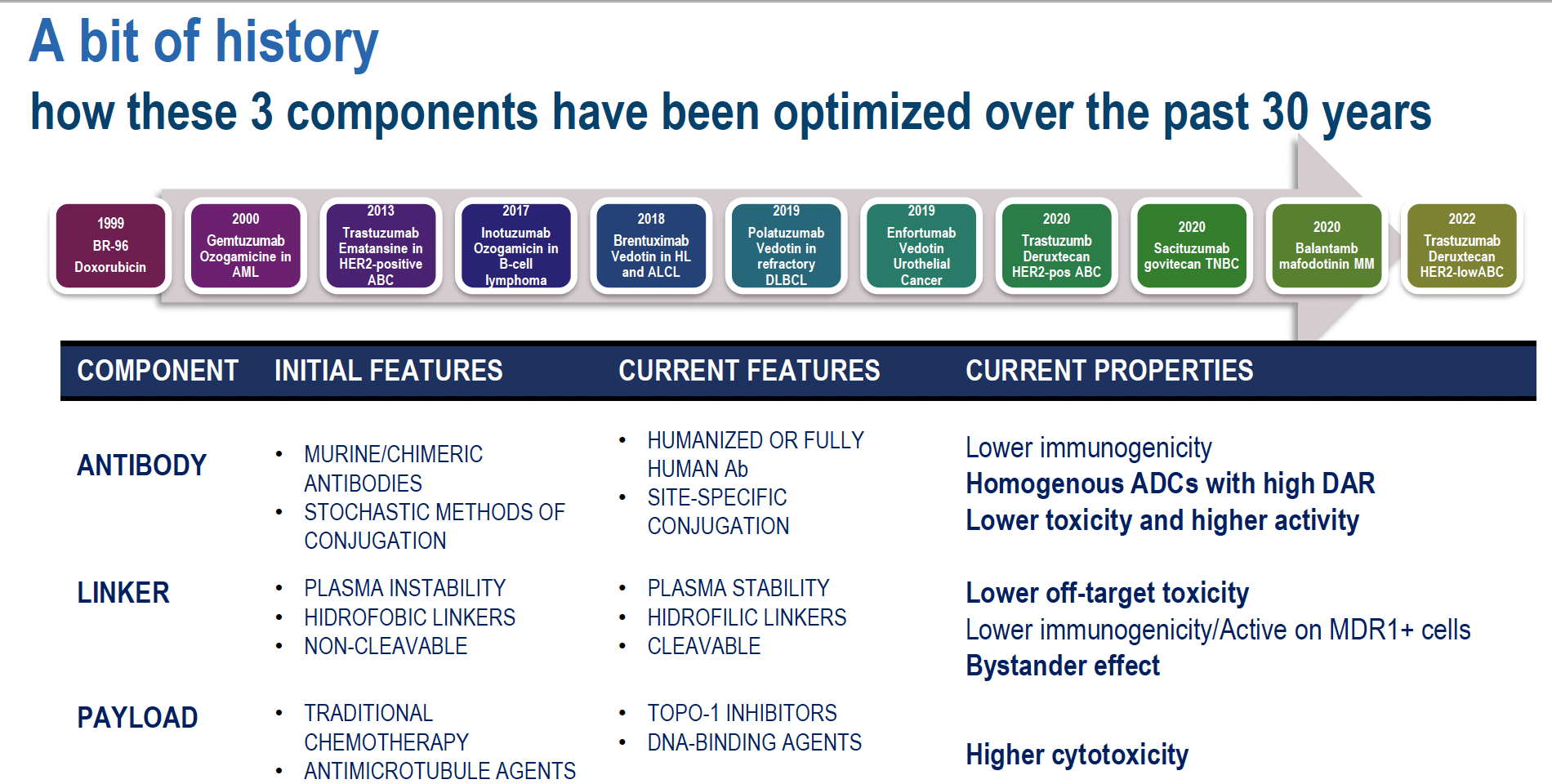 Antibody Drug Conjugates: MoA
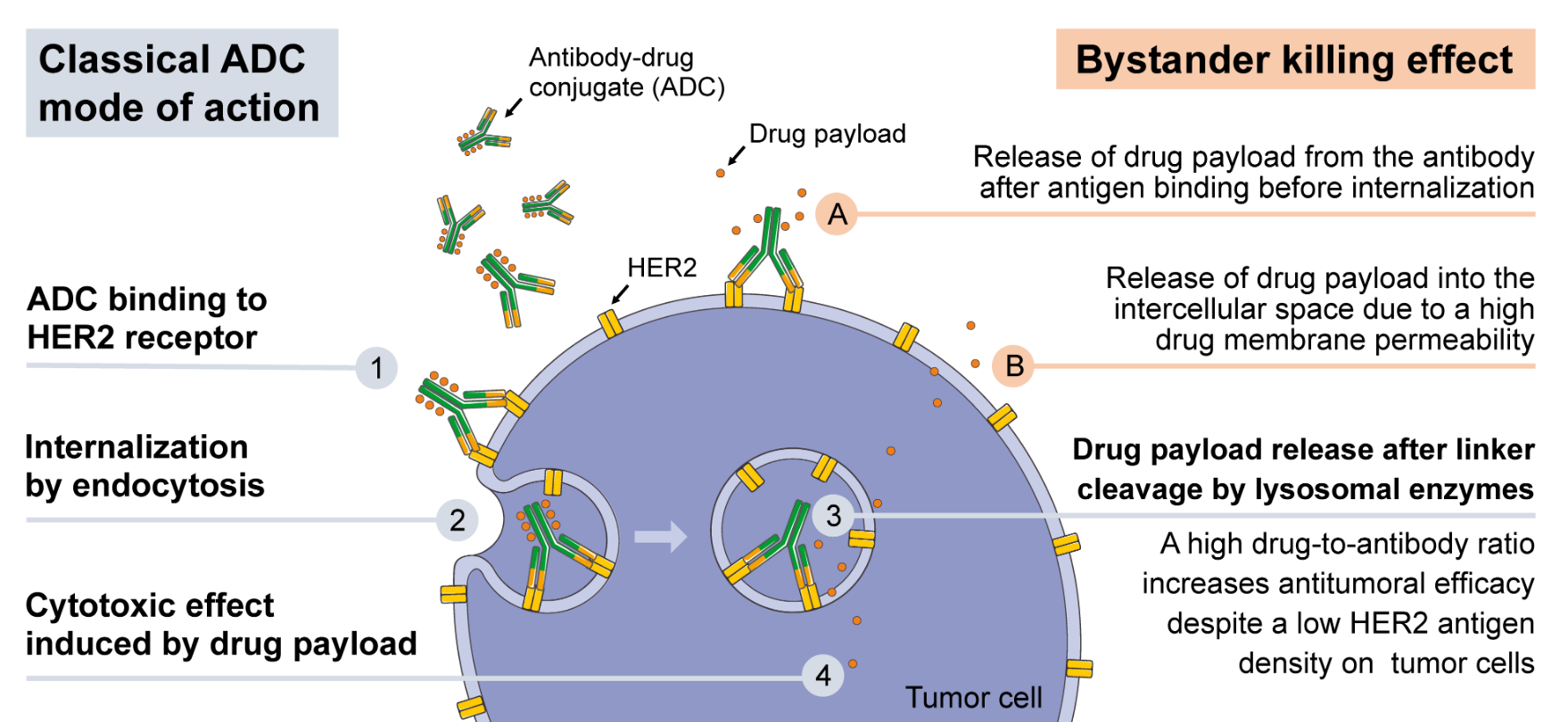 Rinnerthaler. Int J Mol Sci 2019;20:1115
Image from Rinnerthaler. Int J Mol Sci 2019;20:1115. Licensed under Creative Commons Attribution 3.0 Unported License (CC BY 3.0).
[Speaker Notes: ADC, antibody–drug conjugate; HER2, human epidermal growth factor receptor 2; MoA, mechanism of action

Bystander killing effect means that the chemo molecule kills nearby cancer cells without the antibody having to bind first. 

References
Rinnerthaler G, Gampenrieder SP, Greil R. HER2 Directed Antibody-Drug-Conjugates beyond T-DM1 in Breast Cancer. Int J Mol Sci. 2019;20(5):1115.]
TROPiCS-02: A Phase 3 Study of SG in HR+/HER2– Locally Recurrent Inoperable or Metastatic Breast Cancer
Metastatic or locally recurrent inoperable HR+/HER2− breast cancer that progressed aftera

At least 1 endocrine therapy, taxane, and CDK4/6 inhibitor in any setting
At least 2, but no more than 4, lines of chemotherapy for metastatic disease
Measurable disease by RECIST 1.1
N=543
Treatment was continued until progression or unacceptable toxicity
Endpoints
Primary 
PFS by BICR
Secondary 
OS
ORR, DOR, CBR by LIR and BICR
PRO
Safety
Sacituzumab govitecan 
10 mg/kg IV
 days 1 and 8, every 21 days
n=272
R1:1
Treatment of physician’s choiceb
(capecitabine, vinorelbine, gemcitabine, or eribulin)n=271
Stratification: 
Visceral metastases (yes/no)
Endocrine therapy in metastatic setting ≥6 months (yes/no)
Prior lines of chemotherapies (2 vs 3/4)
aDisease histology based on the ASCO/CAP criteria. bSingle-agent standard-of-care treatment of physician’s choice was specified prior to randomization by the investigator. ASCO/CAP, American Society of Clinical Oncology/College of American Pathologists; BICR, blinded independent central review; CBR, clinical benefit rate; CDK, cyclin-dependent kinase; DOR, duration of response; HER2-, human epidermal growth factor receptor 2-negative; HR+, hormonal receptor-positive; IV, intravenously; LIR, local investigator review; ORR, objective response rate; OS, overall survival; PFS, progression-free survival, PRO, patient-reported outcomes; R, randomized; RECIST, Response Evaluation Criteria in Solid Tumors.
21
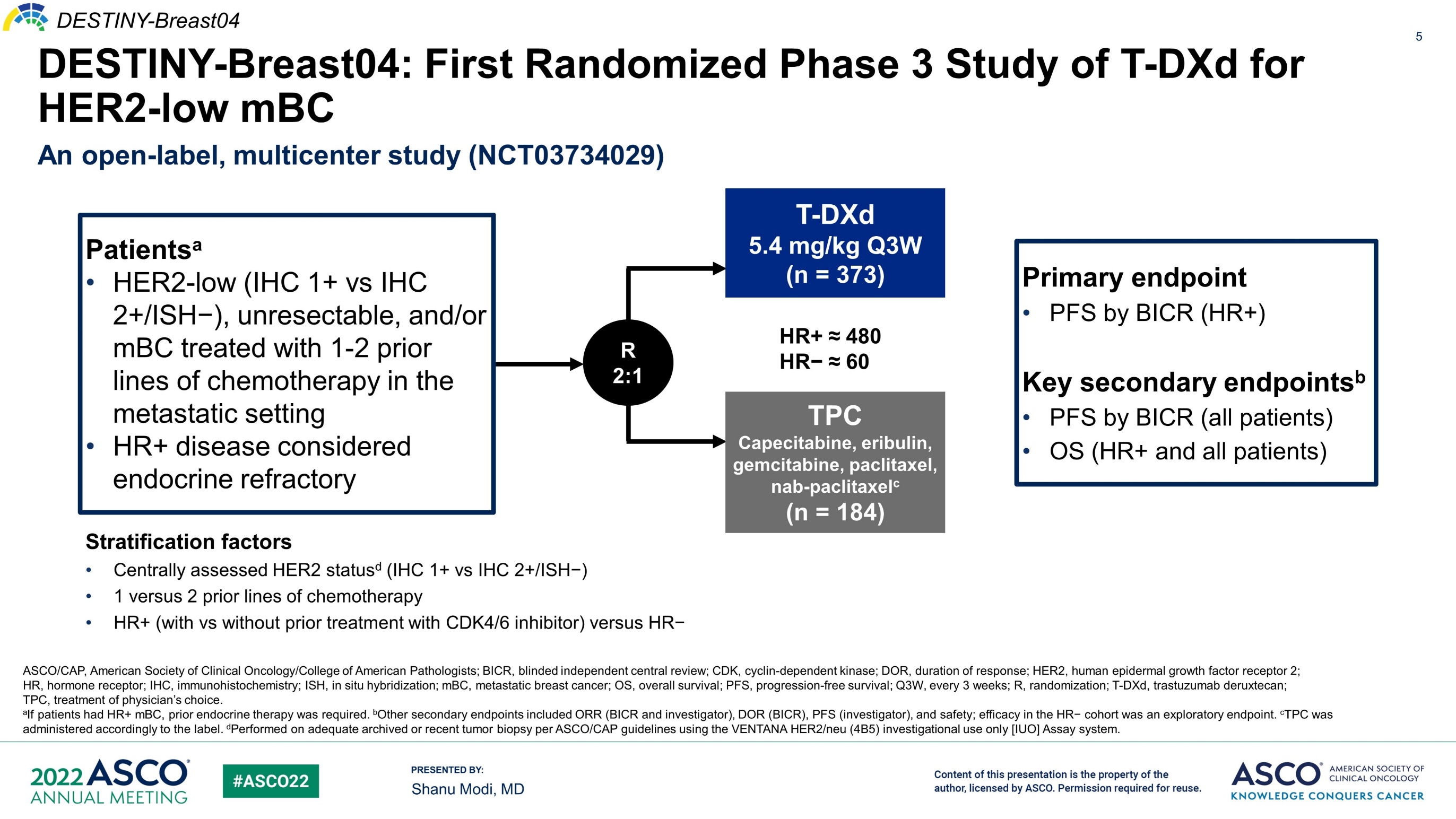 Slide 5
Content of this presentation is the property of the author, licensed by ASCO. Permission required for reuse.
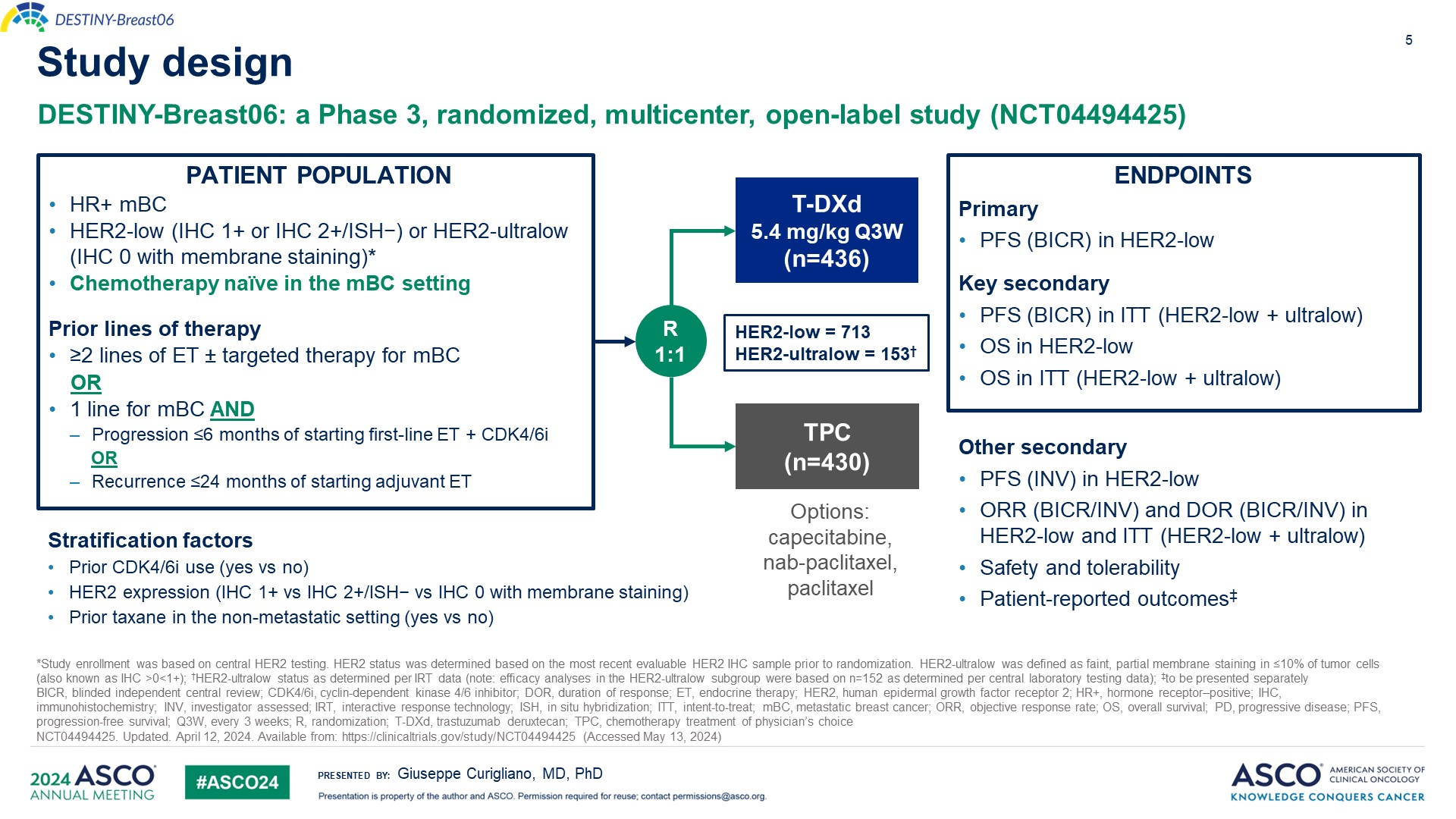 Study design
Content of this presentation is the property of the author, licensed by ASCO. Permission required for reuse.
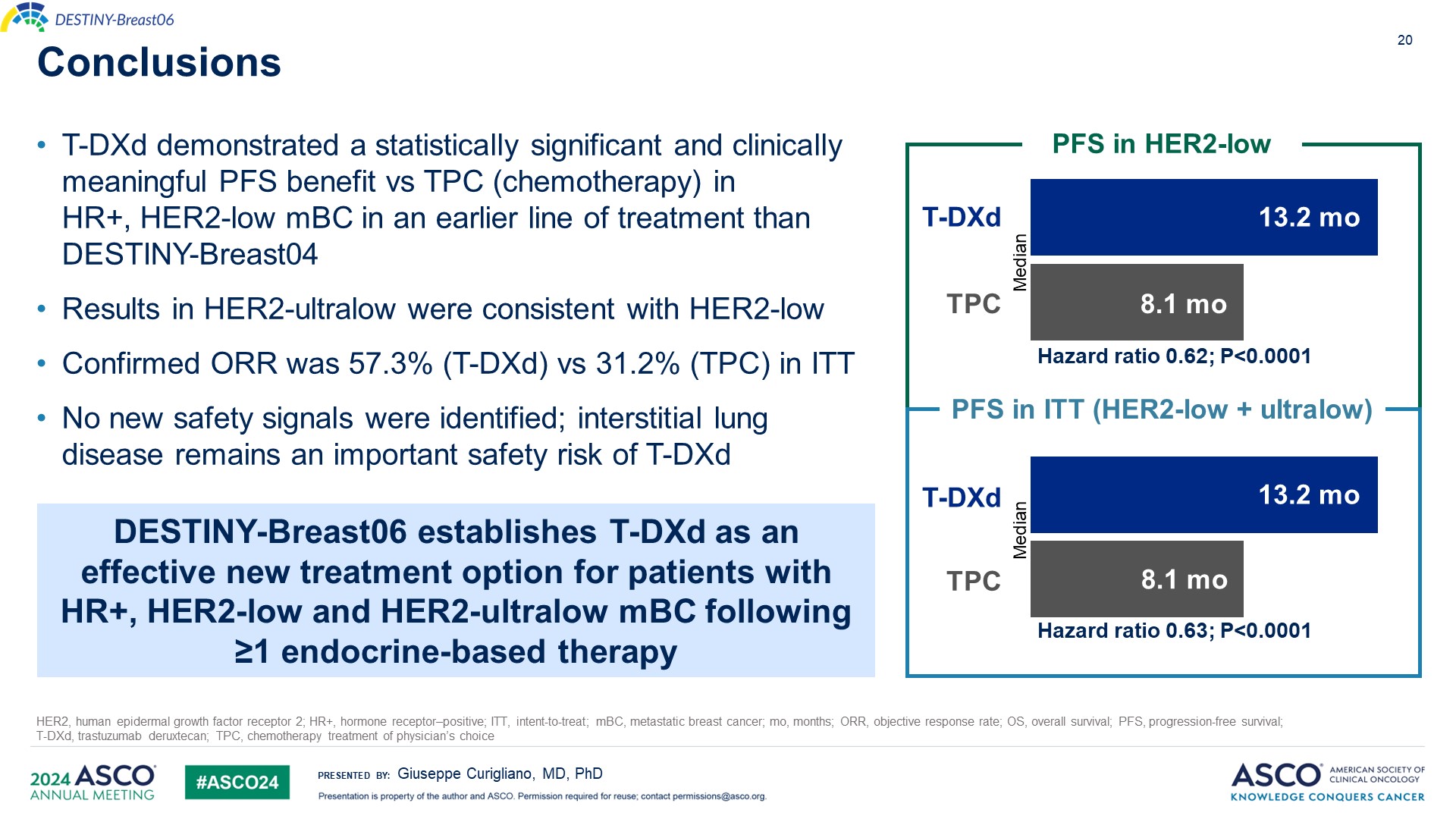 Conclusions
Content of this presentation is the property of the author, licensed by ASCO. Permission required for reuse.
HER2 expression
Her2 Expression
HER2 testing by validated IHC assay
No staining is observed HER2 Null
OR 
Membrane staining that is incomplete and is faint >barely perceptible and in 10% of tumour cells

IHC 0+
Circumferential membrane staining that is complete, intense, and in >10% of tumour cells

IHC 3+
Weak-to-moderate complete membrane staining in >10% of tumour cells

IHC 2+
Incomplete membrane staining that is faint ⁄ barely perceptible and in >10% of tumour cells

IHC 1+
Her2 Ultralow
Reflex ISH test
Negative
Reflex ISH test
Positive
HER2 Negative
HER2 positive
HER2 low
Her2 Expression
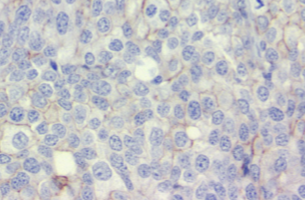 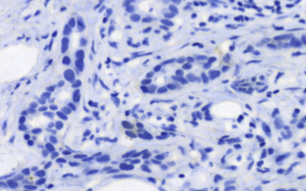 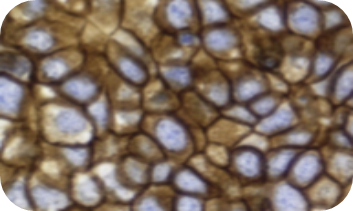 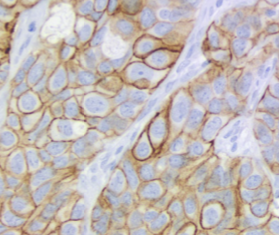 3+                                   2+                                      1+                                   0
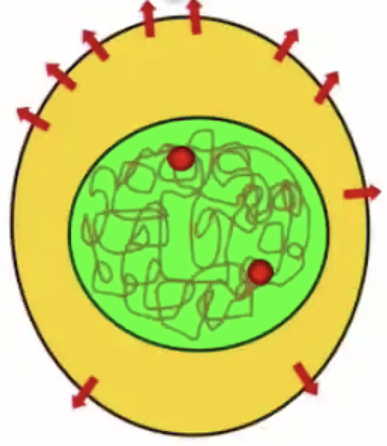 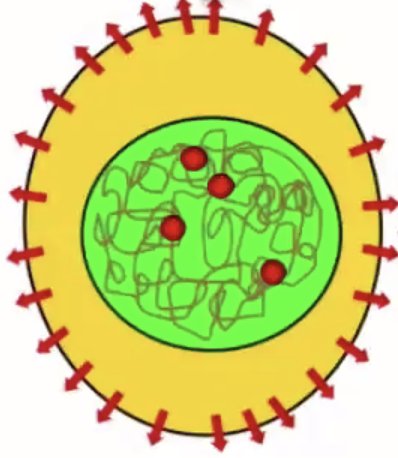 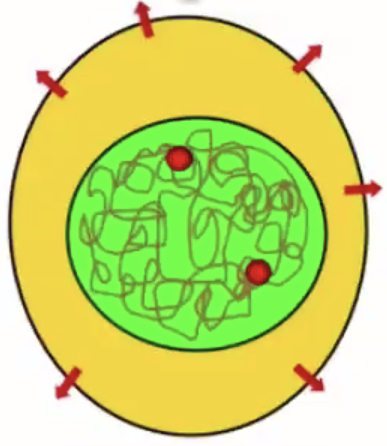 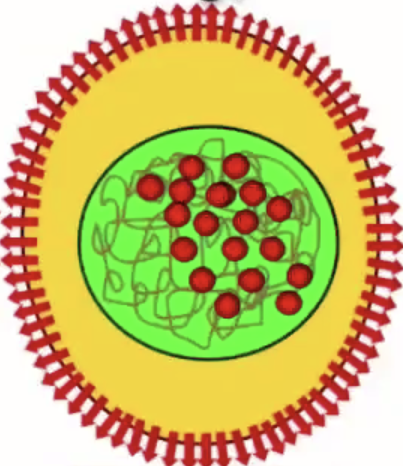 Non-linear correlation between HER2 IHC and receptor number
5.106 / cell
Normal cells – 103 /cell
HER2 Receptors / cell
Metastatic HER2+ Breast Cancer
Trastuzumab deruxtecan: HER2-directed ADC
ADC design attributes
Topoisomerase I inhibitor payload*1,2
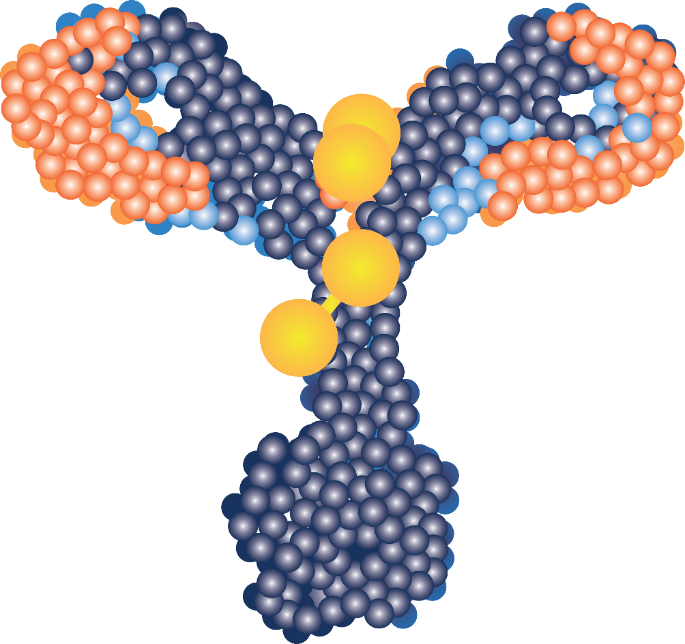 DXd, an exatecan derivative with a short systemic half-life2
Results in destruction of HER2+ tumour cells (as well as surrounding cells of variable HER2 expression2,3
HER2-directed mAb1
Targeted delivery of cytotoxic agent1
The same amino acid sequence as trastuzumab2
Tumour-selective cleavable linker*2,3
Linker-payload is stable in plasma1,2
Selectively cleaved by enzymes that are upregulated in tumour cells2
Trastuzumab deruxtecan has a high drug-to-antibody ratio of ~8 molecules of cytotoxic agent per antibody*1,2
Trastuzumab deruxtecan is not indicated for use in HER2-low breast cancer in the UK/EU.*Based on in vitro and in vivo non-clinical studies. The clinical relevance of these features is still being explored.
ADC, antibody-drug conjugate; TNBC, triple-negative breast cancer; Trop-2, trophoblast cell-surface antigen 2.
1. Ogitani Y, et al. Clin Cancer Res. 2016;22(20):5097-5108. 2. Nakada T, et al. Chem Pharm Bull (Tokyo). 2019;67(3):173-185.
3. Ogitani Y, et al. Cancer Sci. 2016;107(7):1039-1046.
Trastuzumab Deruxtecan (T-DXd): Next Generation HER2 ADCCharacteristic Differences Between T-DXd and T-DM1
Trastuzumab deruxtecan 
(T-DXd)
Trastuzumab emtansine 
(T-DM1)
HER2 Targeting ADCs with similar mAB Backbone
1. Nakada T et al. Chem Pharm Bull (Tokyo). 2019;67:173-85. 2. Ogitani Y et al. Clin Cancer Res. 2016;22:5097-108. 3. Trail PA et al. Pharmacol Ther. 2018;181:126-42. 4. Ogitani Y et al. Cancer Sci. 2016;107:1039-46. 5. LoRusso PM et al. Clin Cancer Res. 2011;17:6437-47.
Cortes, J et al. ESMO 2021
DESTINY-Breast03: First Randomized Ph3 Study of T-DXd
An open-label, multicenter study (NCT03529110)
Patients
Unresectable or metastatic HER2-positivea breast cancer 
Previously treated with trastuzumab and taxane in advanced/metastatic settingb
Could have clinically stable, treated brain metastases
Stratification factors
Hormone receptor status 
Prior treatment with pertuzumab 
History of visceral disease
Primary endpoint
PFS (BICR)
Key secondary endpoint
OS 
Secondary endpoints
ORR (BICR and investigator)
DOR (BICR)
PFS (investigator)
Safety
T-DXd 
5.4 mg/kg Q3W
(n = 261)
R
1:1
T-DM1 
3.6 mg/kg Q3W
(n = 263)
Prior therapy for MBC: 
100% received prior trastuzumab
60% received prior pertuzumab
16% received HER2 TKI
Cortes, J et al. ESMO 2021
aHER2 IHC3+ or IHC2+/ISH+ based on central confirmation. bProgression during or <6 months after completing adjuvant therapy involving trastuzumab and taxane
DB03 Primary Endpoint PFS
100
80
60
Progression-Free Survival Probability, %
40
20
Censor
T-DXd (n = 261)
T-DM1 (n = 263)
0
0
1
2
3
4
5
6
7
8
9
10
11
12
13
14
15
16
17
18
19
20
21
22
23
24
25
26
27
28
29
30
31
32
Time,  months
Patients Still at Risk:
T-DXd (261)
261
256
250
244
240
224
214
202
200
183
168
164
150
132
112
105
79
64
53
45
36
29
25
19
10
6
5
3
2
0
T-DM1 (263)
263
252
200
163
155
132
108
96
93
78
65
60
51
43
37
34
29
23
21
16
12
8
6
4
1
1
1
1
1
1
1
1
0
mPFS (investigator): 25.1 mo v 7.2 mo
Median PFS follow-up for T-DXd was 15.5 months (range, 15.1-16.6) and for T-DM1 was 13.9 months (range, 11.8-15.1)
HR, hazard ratio; INV, investigator; mo, month; NE, not estimable; NR, not reached.
Cortes, J et al. ESMO 2021
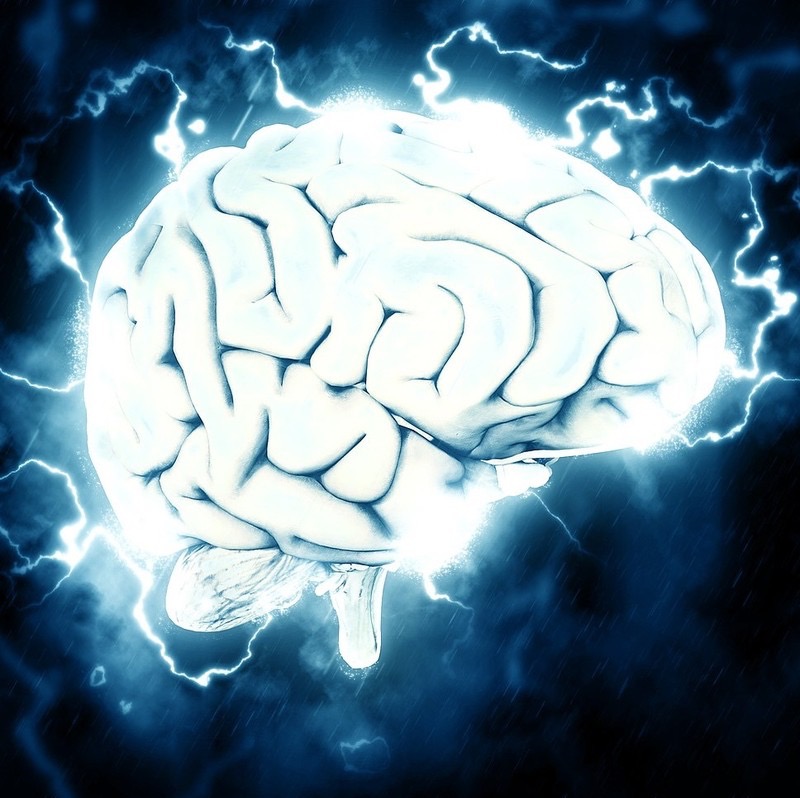 Brain Metastasis
34
This Photo by Unknown Author is licensed under CC BY-SA-NC
Real Canada Breast Cancer Alliance Guidelines
REAL Alliance – Canadian Breast Cancer Guidelines
REAL Alliance expert opinion(asymptomatic patients)
Rescreen for CNS metastasis on disease progression
HER2+ metastatic breast cancer
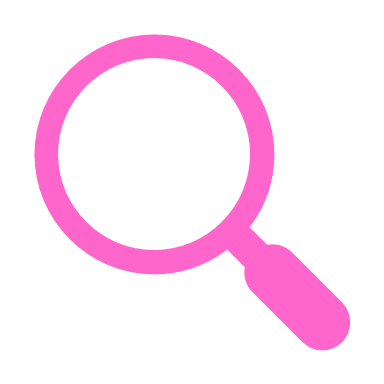 Strong recommendation(symptomatic patients)
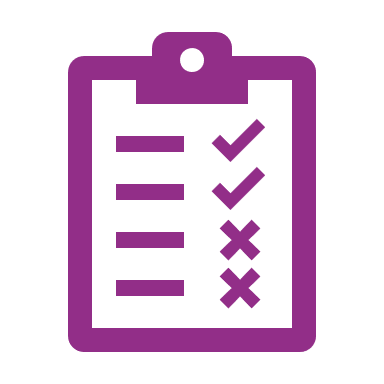 Fourth and later line
First line
Third line
Second line
Clinical trials may be considered at any point
De novo metastatic disease
Relapse
ET ± ovarian suppression is NOT continued beyond the 1L setting
If HR+, add ET ± ovarian suppression after completion of ChT
Without CNS disease
Strong recommendation
Relapse  6 mo after completion of (neo)adjuvant HER2-directed therapy
Strong recommendation
Moderate recommendation
Moderate recommendation
Biopsy
Repeat biopsy
Tucatinib + capecitabine + H
T-DXd
T-DXd
Strong recommendation
De novo metastatic disease
OR
Screen for CNS metastasis
Preferred option, if not previously used
OR
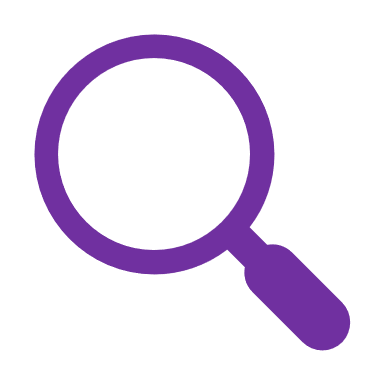 Can consider if BM present
T-DM1
ChT + H
Relapse > 6 mo after completion of (neo)adjuvant HER2-directed therapy
If no prior exposure or if T-DXd contraindications
Strong recommendation(symptomatic patients)
OR
Taxane     +     H+P
REAL Alliance expert opinion(asymptomatic patients)
T-DM1
Discontinue after best response
Continue H+Pas maintenance
OR
REAL Alliance expert opinion
Strong recommendation
Strong recommendation
Neratinib ± capecitabine
With CNS disease
For patients diagnosed with BrM, sequencing of local and systemic therapies determined by the multidisciplinary team
Tucatinib + capecitabine + H
T-DXd
OR
Stable CNS disease
Strong recommendation
Both active and stable BM
OR
Preferred option, if not previously used
OR
Lapatinib + capecitabine
T-DXd
Tucatinib + capecitabine + H
See paper for discussion of different presentations of CNS disease
Both active and stable BM
Preferred option, if not previously usedor if extensive disease
OR
Active CNS disease
Strong recommendation
REAL Alliance expert opinions
T-DM1 orNeratanib + capecitabine
Preferred systemic therapy

Alternative systemic therapy (recommended under certain conditions)
Use only if local intervention is not feasible
BrM, brain metastases; ChT, chemotherapy; CNS, central nervous system; ET, endocrine therapy; H, trastuzumab; HR, hormone receptor; P, pertuzumab; T-DM1, trastuzumab emtansine; T-DXd, trastuzumab deruxtecan
Manna M Curr Oncol 2024;31:6536-67
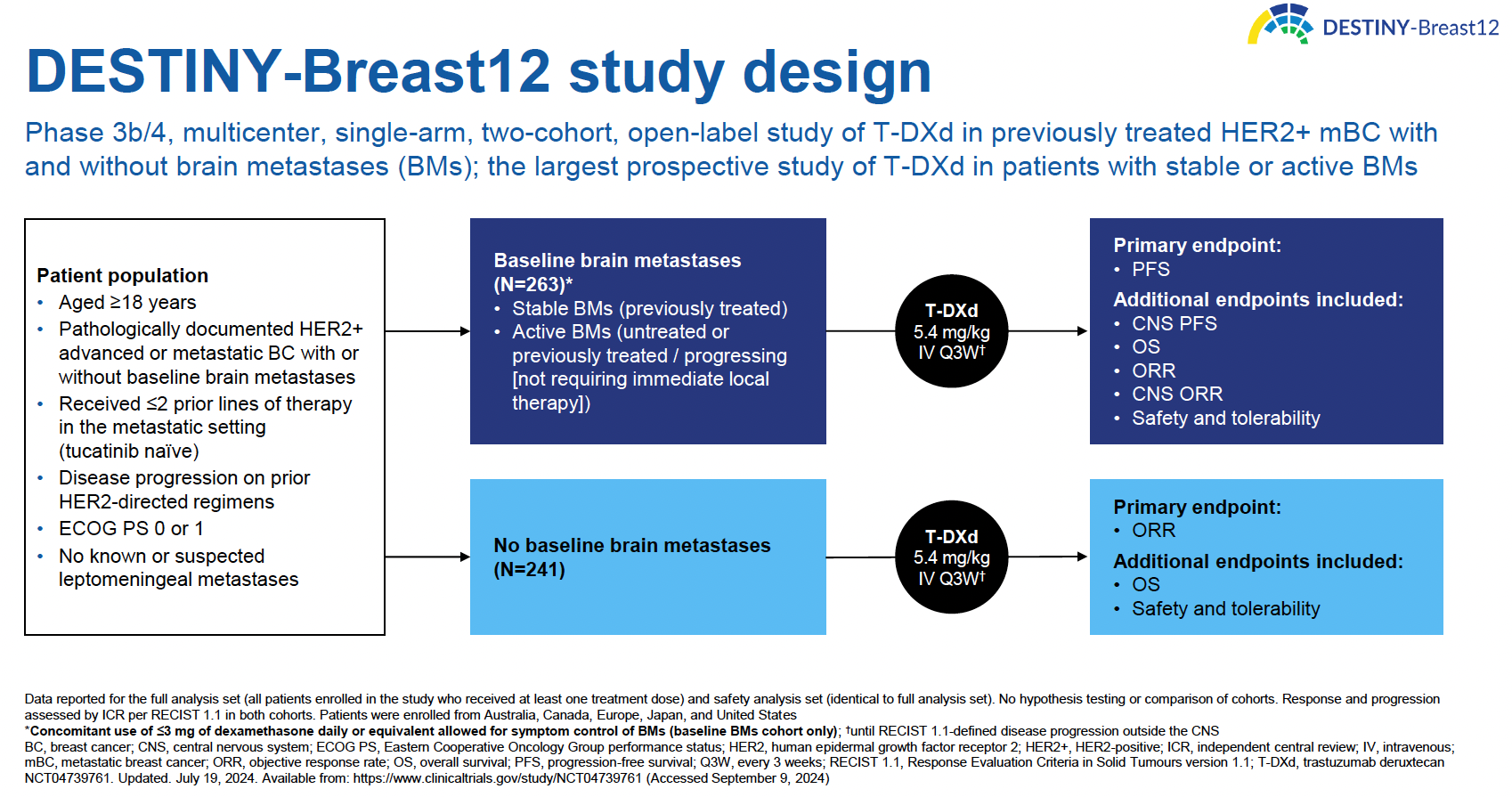 Metastatic Triple negative Breast Cancer
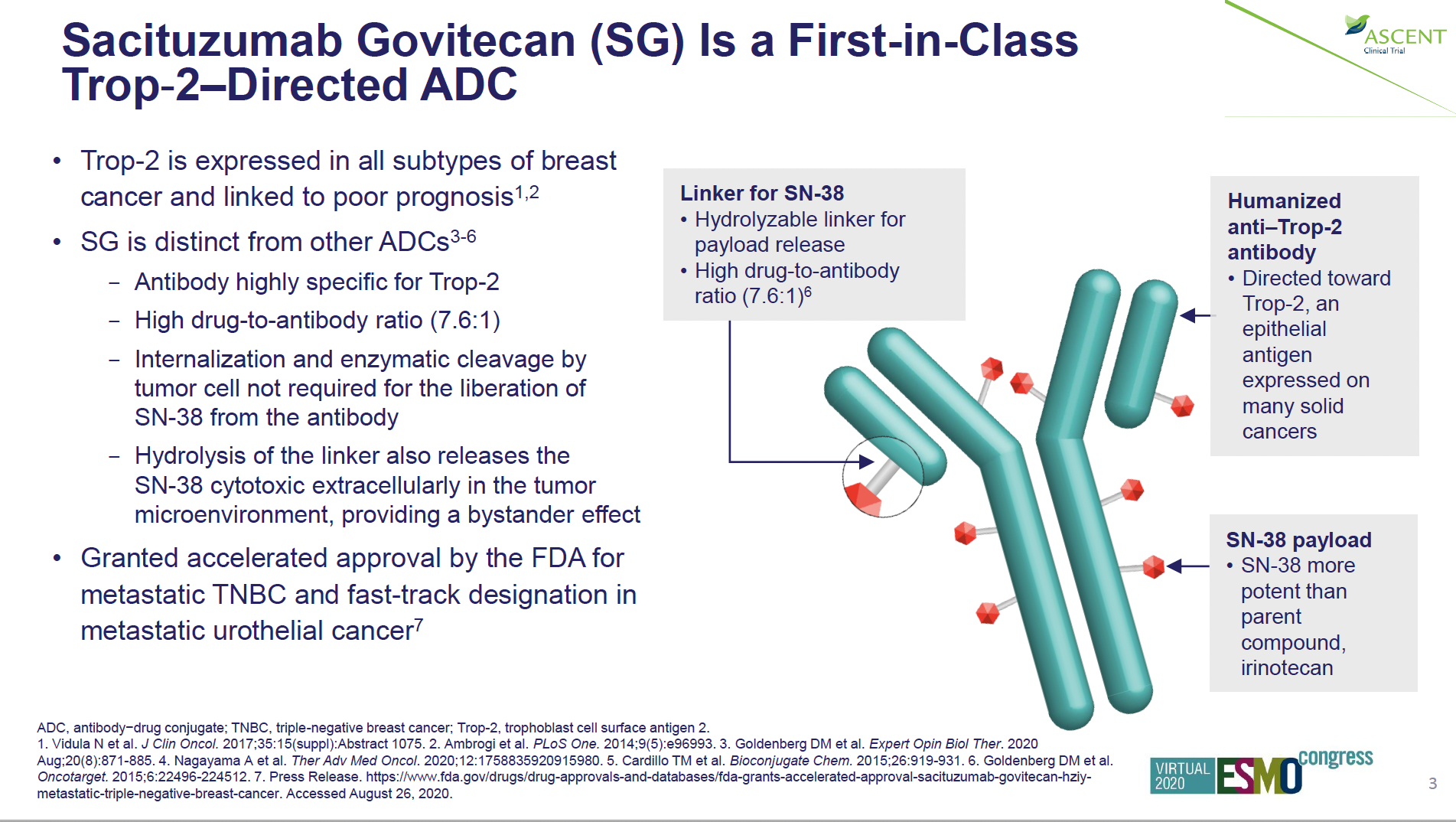 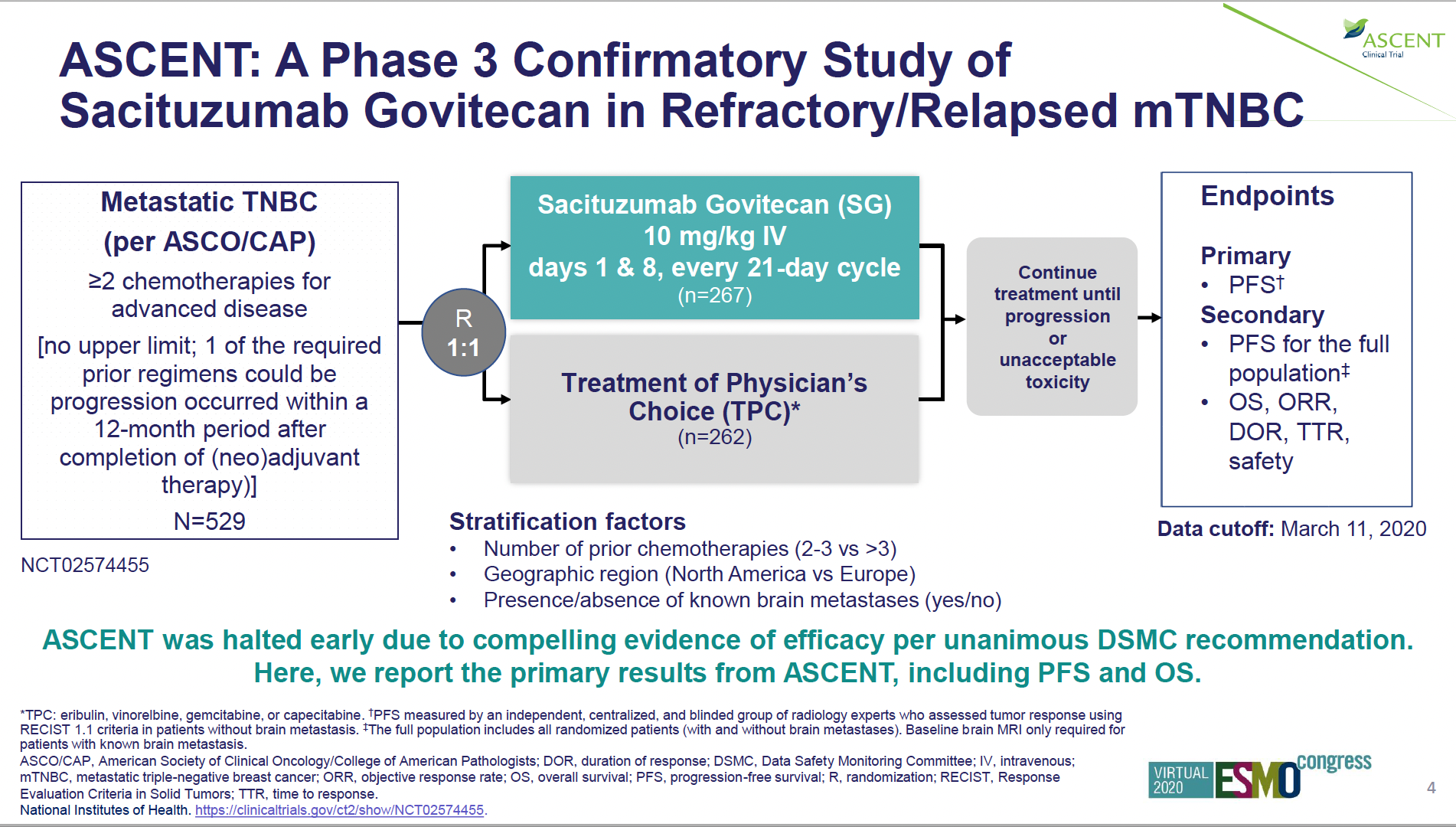 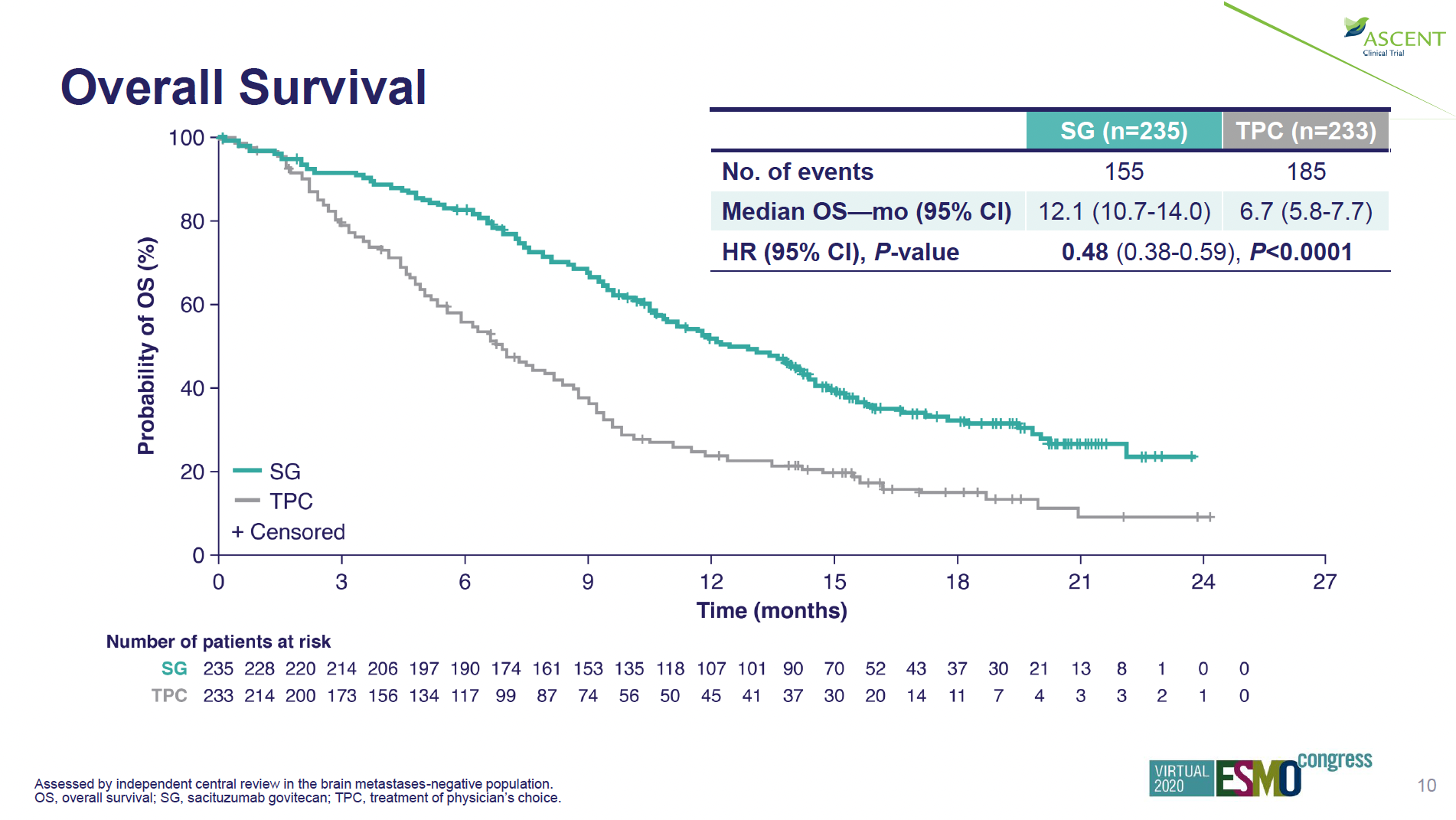 DATOPOTAMAB DERUXTECAN (DATO-DXD)
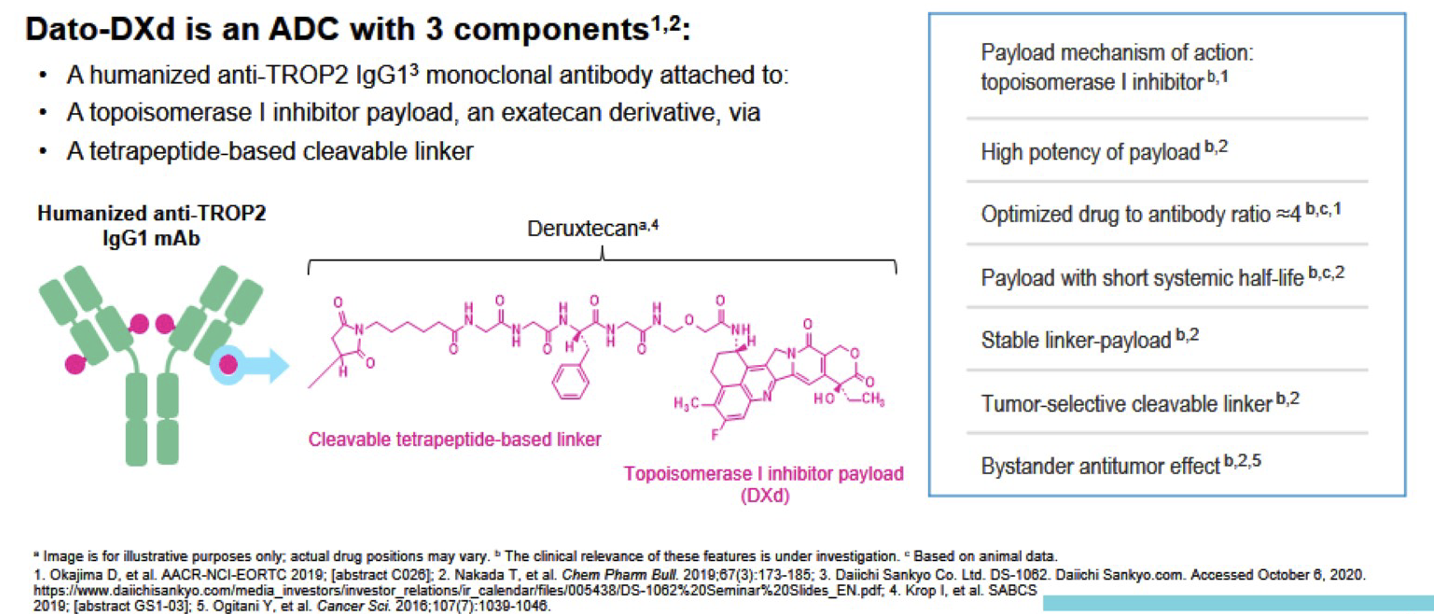 Other Advances in Breast Cancer
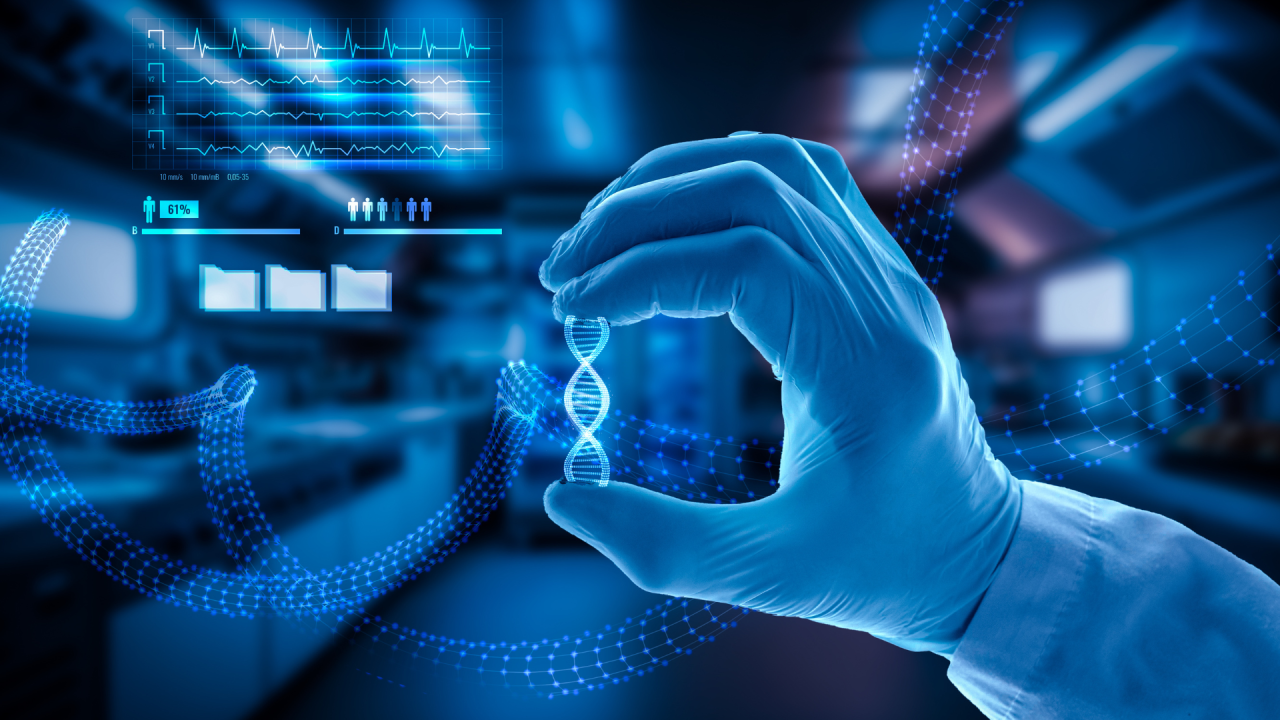 Precision Medicine: Germline Mutation Testing and ctDNA
BRCA Mutations are Associated with Increased Risk of Breast, Ovarian, Pancreatic, and Prostate cancer1-9
Lifetime risk of developing cancer
Breast (women)
45-69%5
13%1
55-72%5
General population
BRCA1 mutation carriers
BRCA2 mutation carriers
Ovarian
1%2
39-44%5
11-17%5
Pancreatic (men + women)
2-3–fold increase6
2%3
5–10%7
Prostate
13%4
10-29%8,9
20-60%8,9
1. Cancer of the Breast (Female) - Cancer Stat Facts. SEER. Accessed October 18, 2022. https://seer.cancer.gov/statfacts/html/breast.html.
2. Cancer of the Ovary - Cancer Stat Facts. SEER. Accessed October 18, 2022. https://seer.cancer.gov/statfacts/html/ovary.html. 
3. Cancer of the Pancreas - Cancer Stat Facts. SEER. Accessed October 18, 2022. https://seer.cancer.gov/statfacts/html/pancreas.html.
4. Cancer of the Prostate - Cancer Stat Facts. SEER. Accessed October 18, 2022. https://seer.cancer.gov/statfacts/html/prost.html.
5. BRCA Gene Mutations: Cancer Risk and Genetic Testing Fact Sheet - NCI. Published Nov. 25, 2020. Accessed Oct. 18, 2022. https://www.cancer.gov/about-cancer/causes-prevention/genetics/brca-fact-sheet.
6. Wong W, et al. Cancer management and research. 2020;12:2731-2742. doi:10.2147/CMAR.S211151.
7. Pilarski R. Am Soc Clin Oncol Educ Book. 2019;39:79–86. doi:10.1200/EDBK_238977.
8. Lee MV, et al. RadioGraphics. 2017;37(4):1005-1023. doi:10.1148/rg.2017160144.
9. Nyberg T, et al. Eur Urol. 2020;77(1):24-35. doi:10.1016/j.eururo.2019.08.025.
[Speaker Notes: Speaker notes:
The lifetime risk of developing breast, ovarian, pancreatic and prostate cancer in the general population ranges between 1 and 13% (from Seer 2017-9 data)
Aside from breast and ovarian cancer risk, the presence of a BRCA 1 or 2 mutation also increases the risk of pancreatic cancer, and in men prostate cancer 


Cancer of the Breast (Female) - Cancer Stat Facts. SEER. Accessed October 18, 2022. https://seer.cancer.gov/statfacts/html/breast.html. 
Cancer of the Ovary - Cancer Stat Facts. SEER. Accessed October 18, 2022. https://seer.cancer.gov/statfacts/html/ovary.html.   
Cancer of the Pancreas - Cancer Stat Facts. SEER. Accessed October 18, 2022. https://seer.cancer.gov/statfacts/html/pancreas.html. 
Cancer of the Prostate - Cancer Stat Facts. SEER. Accessed October 18, 2022. https://seer.cancer.gov/statfacts/html/prost.html. 
BRCA Gene Mutations: Cancer Risk and Genetic Testing Fact Sheet - NCI. Published November 25, 2020. Accessed October 18, 2022. https://www.cancer.gov/about-cancer/causes-prevention/genetics/brca-fact-sheet
Wong W, Raufi AG, Safyan RA, Bates SE, Manji GA. BRCA Mutations in Pancreas Cancer: Spectrum, Current Management, Challenges and Future Prospects. Cancer Manag Res. 2020;12:2731-2742. doi:10.2147/CMAR.S211151.
Pilarski R. The Role of BRCA Testing in Hereditary Pancreatic and Prostate Cancer Families. American Society of Clinical Oncology Educational Book. 2019;(39):79-86. doi:10.1200/EDBK_238977.
Lee MV, Katabathina VS, Bowerson ML, et al. BRCA-associated Cancers: Role of Imaging in Screening, Diagnosis, and Management. RadioGraphics. 2017;37(4):1005-1023. doi:10.1148/rg.2017160144.
Nyberg T, et al. Prostate Cancer Risks for Male BRCA1 and BRCA2 Mutation Carriers: A Prospective Cohort Study. Eur Urol. 2020;77(1):24-35. doi:10.1016/j.eururo.2019.08.025.]
Subtypes of Breast Cancer1 and Prevalence of gBRCA Mutations
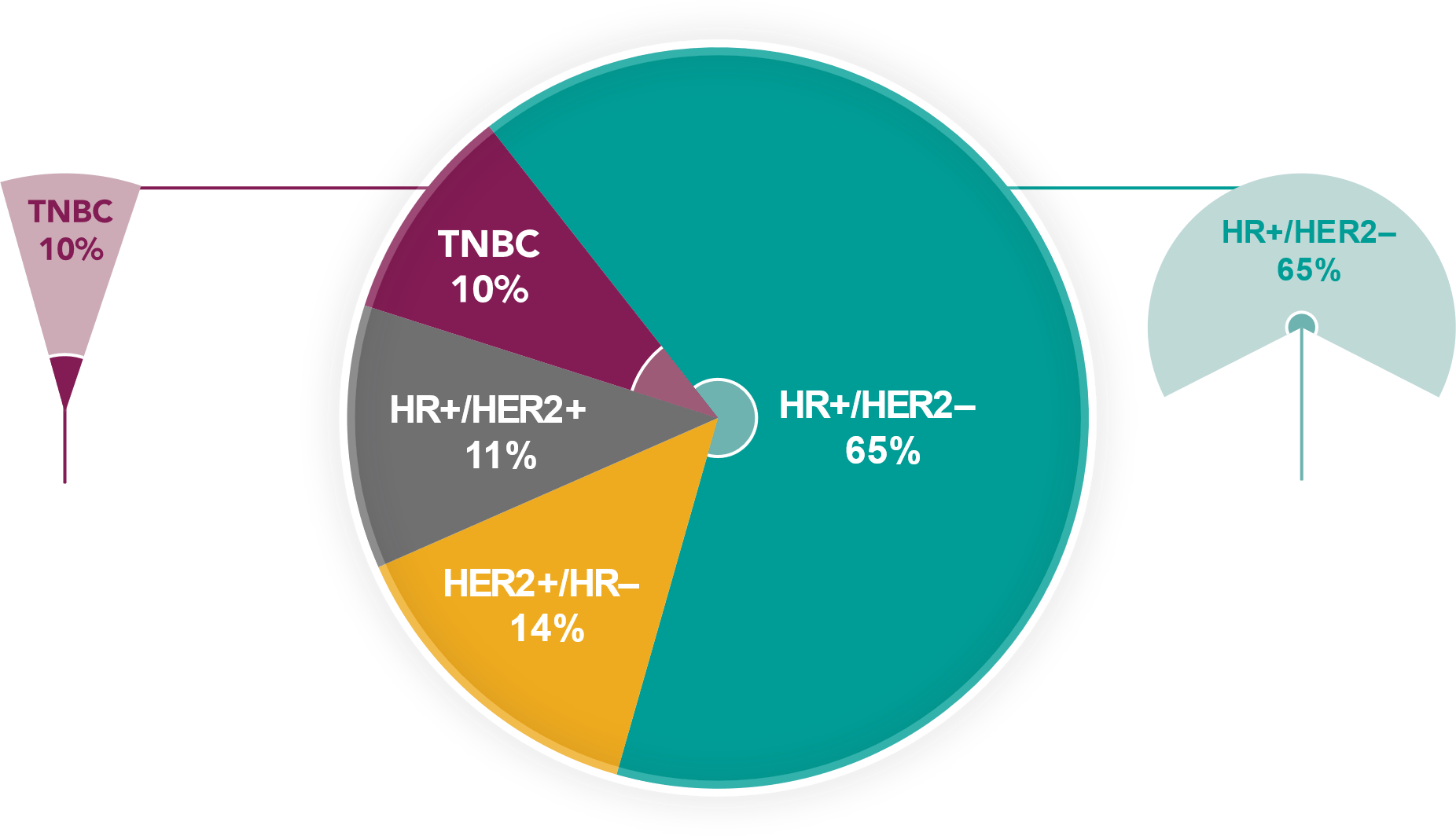 17
7
~
~
%
%
of HR+/HER2– patients have gBRCA mutations1,2
of TNBC patients have gBRCA mutations2,3
Lower prevalence of gBRCA mutations in HR+ breast cancer than TNBC, but larger population size means     there are more patients with gBRCA mutations with HR+ breast cancer
Seung, S. J., Traore, A. N., Pourmirza, B., Fathers, K. E., Coombes, M., & Jerzak, K. J. (2020). A population-based analysis of breast cancer incidence and survival by subtype in Ontario women. Current Oncology, 27(2), 191–198. https://doi.org/10.3747/co.27.5769 , 2. Winter C, et al. Ann Oncol. 2016;27:1532–1538: Supplementary Appendix; 3. Cancer Genome Atlas Network. Nature. 2012 Oct 4;490(7418):61-70.
[Speaker Notes: https://www.ncbi.nlm.nih.gov/pmc/articles/PMC7253754/ - see if there is a pie chart or if there is info to make one

https://www.ncbi.nlm.nih.gov/pmc/articles/PMC7903278/

https://academic.oup.com/jnci/article/106/5/dju055/2607058
US source with similar numbers
% of subgroups in BC with each status – title change to something like this

https://link.springer.com/article/10.1007/s10549-020-05960-4
Another Ontario study

Edit titles to be clear and to drive the main point]
Traditional Genetic Testing Pathway
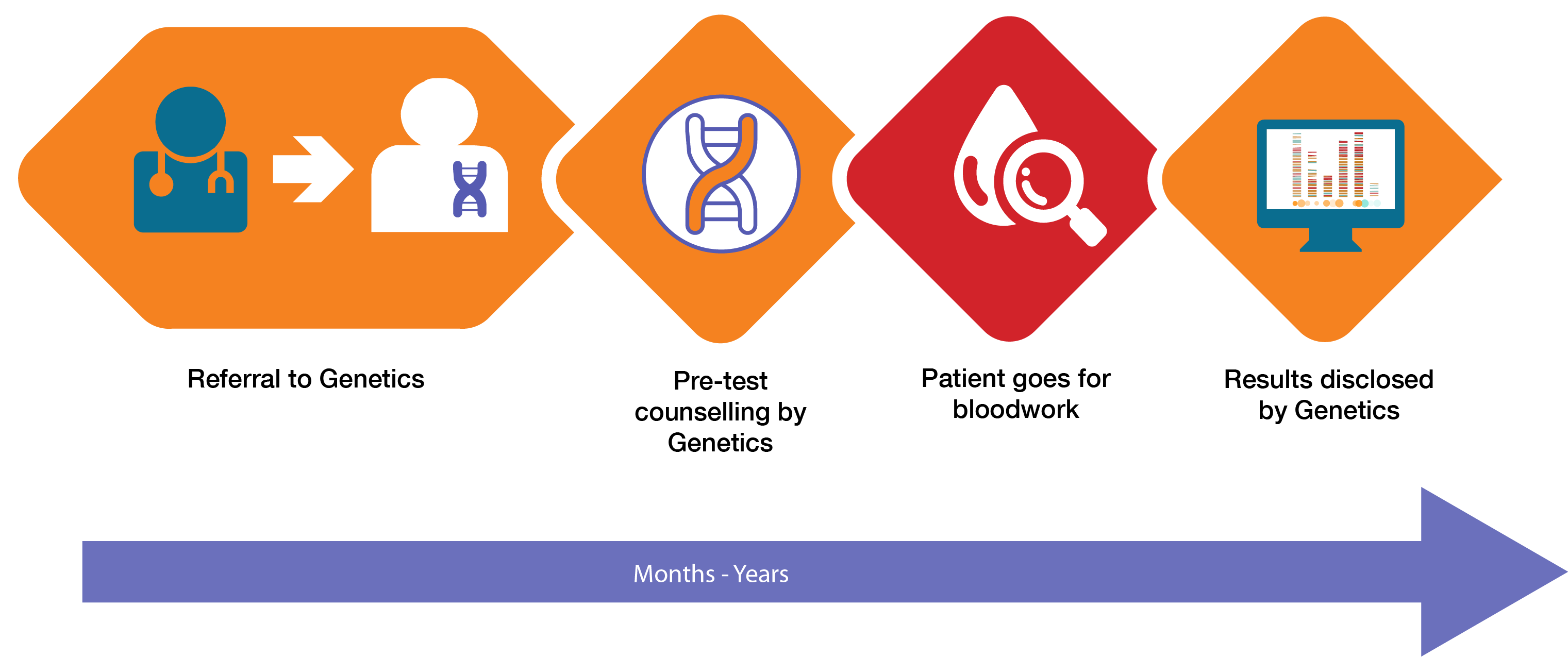 Mainstreaming Pathway
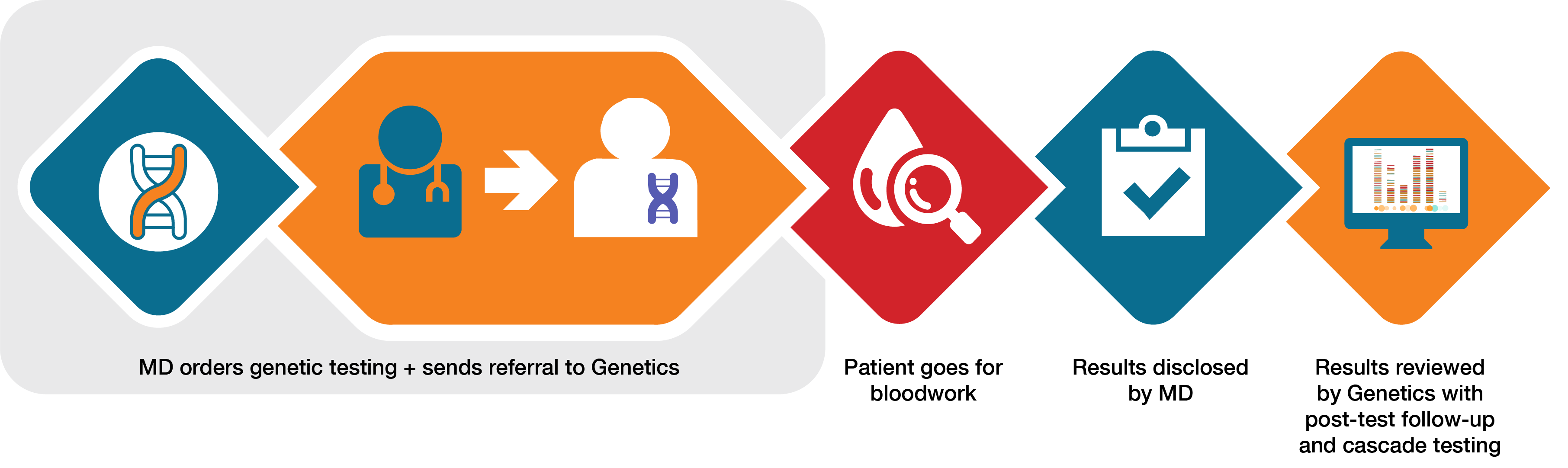 2-4 months
Key Components of TESTING
INDICATIONS FOR TESTINGTo identify carriers for their
treatment and to identify
unaffected carriers
APPLICATION OF RESULTS

For Early Breast Cancer
	Surgery
	Adjuvant Rx

For Advanced Breast 
Cancer
	Chemotherapy
	PARPi
Applications of results
Indications for Germline Testing
TESTING UPTAKE

Oncologists need to
ORDER the TESTING
Patients need to 
UNDERSTAND the TEST
Systems need to FUND the TESTING
Testing uptake
ctDNA
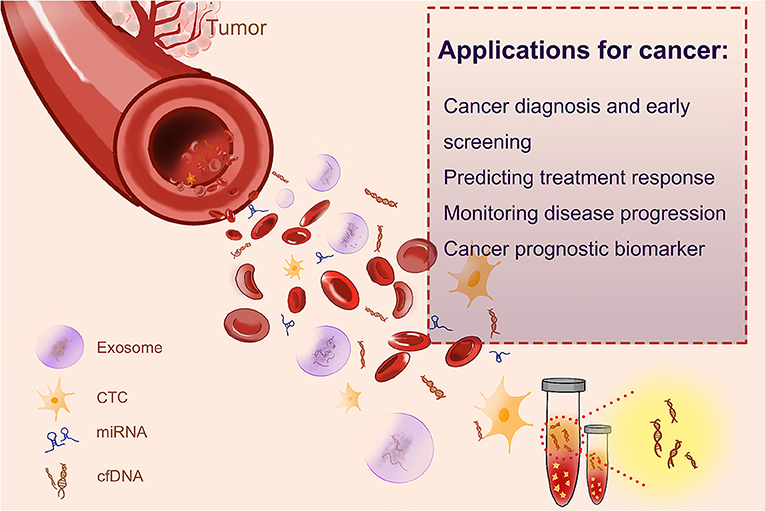 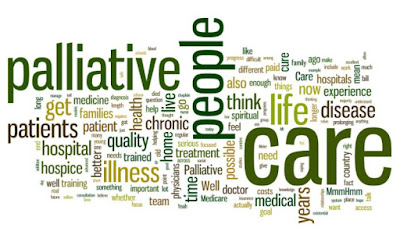 Supportive Management & Integrative Care
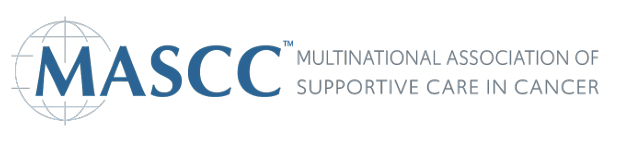 Thank you

Questions??